1
Q
Diabetic Retinopathy: Diabetic Macular Edema
What are the three histological vascular derangements in DBR?
1) Pericyte loss
2) BM thickening ↓ lumen diameter
3)
2
Q/A
Diabetic Retinopathy: Diabetic Macular Edema
What are the three histological vascular derangements in DBR?
1) Pericyte loss
2) BM thickening ↓ lumen diameter
3) Loss of endothelial barrier function
cell type
BM = Basement membrane
abb.
diff dell type
3
A
Diabetic Retinopathy: Diabetic Macular Edema
What are the three histological vascular derangements in DBR?
1) Pericyte loss
2) BM thickening ↓ lumen diameter
3) Loss of endothelial barrier function
BM = Basement membrane
4
Q
Diabetic Retinopathy: Diabetic Macular Edema
What are the three histological vascular derangements in DBR?
1) Pericyte loss
2) BM thickening ↓ lumen diameter
3) Loss of endothelial barrier function
With respect to the structure of retinal arterioles and capillaries, how are pericytes and endothelial cells related to one another?
5
Q/A
Diabetic Retinopathy: Diabetic Macular Edema
What are the three histological vascular derangements in DBR?
1) Pericyte loss
2) BM thickening ↓ lumen diameter
3) Loss of endothelial barrier function
With respect to the structure of retinal arterioles and capillaries, how are pericytes and endothelial cells related to one another?
The  endothelial  cells line the lumen of the vessel. They are surrounded by their  BM
cell type
6
A
Diabetic Retinopathy: Diabetic Macular Edema
What are the three histological vascular derangements in DBR?
1) Pericyte loss
2) BM thickening ↓ lumen diameter
3) Loss of endothelial barrier function
With respect to the structure of retinal arterioles and capillaries, how are pericytes and endothelial cells related to one another?
The  endothelial  cells line the lumen of the vessel. They are surrounded by their  BM.
7
Q
Diabetic Retinopathy: Diabetic Macular Edema
What are the three histological vascular derangements in DBR?
1) Pericyte loss
2) BM thickening ↓ lumen diameter
3) Loss of endothelial barrier function
With respect to the structure of retinal arterioles and capillaries, how are pericytes and endothelial cells related to one another?
The  endothelial  cells line the lumen of the vessel. They are surrounded by their  BM. They are  nonfenestrated .
fenestrated or non-
8
A
Diabetic Retinopathy: Diabetic Macular Edema
What are the three histological vascular derangements in DBR?
1) Pericyte loss
2) BM thickening ↓ lumen diameter
3) Loss of endothelial barrier function
With respect to the structure of retinal arterioles and capillaries, how are pericytes and endothelial cells related to one another?
The  endothelial  cells line the lumen of the vessel. They are surrounded by their  BM. They are  nonfenestrated .
9
Q
Diabetic Retinopathy: Diabetic Macular Edema
What are the three histological vascular derangements in DBR?
1) Pericyte loss
2) BM thickening ↓ lumen diameter
3) Loss of endothelial barrier function
With respect to the structure of retinal arterioles and capillaries, how are pericytes and endothelial cells related to one another?
The  endothelial  cells line the lumen of the vessel. They are surrounded by their  BM. They are  nonfenestrated . Tight junctions between cells form the so-called  inner blood-retina barrier .
four words
10
A
Diabetic Retinopathy: Diabetic Macular Edema
What are the three histological vascular derangements in DBR?
1) Pericyte loss
2) BM thickening ↓ lumen diameter
3) Loss of endothelial barrier function
With respect to the structure of retinal arterioles and capillaries, how are pericytes and endothelial cells related to one another?
The  endothelial  cells line the lumen of the vessel. They are surrounded by their  BM. They are  nonfenestrated . Tight junctions between cells form the so-called  inner blood-retina barrier .
11
A
Diabetic Retinopathy: Diabetic Macular Edema
What are the three histological vascular derangements in DBR?
1) Pericyte loss
2) BM thickening ↓ lumen diameter
3) Loss of endothelial barrier function
With respect to the structure of retinal arterioles and capillaries, how are pericytes and endothelial cells related to one another?
The  endothelial  cells line the lumen of the vessel. They are surrounded by their  BM. They are  nonfenestrated . Tight junctions between cells form the so-called  inner blood-retina barrier . The pericytes surround the vessel, and are embedded in the BM of the endothelial cells.
12
Q
Diabetic Retinopathy: Diabetic Macular Edema
What are the three histological vascular derangements in DBR?
1) Pericyte loss
2) BM thickening ↓ lumen diameter
3) Loss of endothelial barrier function
Do retinal vessels have an intimal lining?
No

Do they possess a muscular wall?
No

With what nearby vascular bed do they share the lack of these features?
The cerebral vasculature (which makes sense, because the retina is in essence an extension of the CNS)
With respect to the structure of retinal arterioles and capillaries, how are pericytes and endothelial cells related to one another?
The  endothelial  cells line the lumen of the vessel. They are surrounded by their  BM. They are  nonfenestrated . Tight junctions between cells form the so-called  inner blood-retina barrier . The pericytes surround the vessel, and are embedded in the BM of the endothelial cells.
13
A
Diabetic Retinopathy: Diabetic Macular Edema
What are the three histological vascular derangements in DBR?
1) Pericyte loss
2) BM thickening ↓ lumen diameter
3) Loss of endothelial barrier function
Do retinal vessels have an intimal lining?
No

Do they possess a muscular wall?
No

With what nearby vascular bed do they share the lack of these features?
The cerebral vasculature (which makes sense, because the retina is in essence an extension of the CNS)
With respect to the structure of retinal arterioles and capillaries, how are pericytes and endothelial cells related to one another?
The  endothelial  cells line the lumen of the vessel. They are surrounded by their  BM. They are  nonfenestrated . Tight junctions between cells form the so-called  inner blood-retina barrier . The pericytes surround the vessel, and are embedded in the BM of the endothelial cells.
14
Q
Diabetic Retinopathy: Diabetic Macular Edema
What are the three histological vascular derangements in DBR?
1) Pericyte loss
2) BM thickening ↓ lumen diameter
3) Loss of endothelial barrier function
Do retinal vessels have an intimal lining?
No

Do they possess a muscular wall?
No

With what nearby vascular bed do they share the lack of these features?
The cerebral vasculature (which makes sense, because the retina is in essence an extension of the CNS)
With respect to the structure of retinal arterioles and capillaries, how are pericytes and endothelial cells related to one another?
The  endothelial  cells line the lumen of the vessel. They are surrounded by their  BM. They are  nonfenestrated . Tight junctions between cells form the so-called  inner blood-retina barrier . The pericytes surround the vessel, and are embedded in the BM of the endothelial cells.
15
A
Diabetic Retinopathy: Diabetic Macular Edema
What are the three histological vascular derangements in DBR?
1) Pericyte loss
2) BM thickening ↓ lumen diameter
3) Loss of endothelial barrier function
Do retinal vessels have an intimal lining?
No

Do they possess a muscular wall?
No

With what nearby vascular bed do they share the lack of these features?
The cerebral vasculature (which makes sense, because the retina is in essence an extension of the CNS)
With respect to the structure of retinal arterioles and capillaries, how are pericytes and endothelial cells related to one another?
The  endothelial  cells line the lumen of the vessel. They are surrounded by their  BM. They are  nonfenestrated . Tight junctions between cells form the so-called  inner blood-retina barrier . The pericytes surround the vessel, and are embedded in the BM of the endothelial cells.
16
Q
Diabetic Retinopathy: Diabetic Macular Edema
What are the three histological vascular derangements in DBR?
1) Pericyte loss
2) BM thickening ↓ lumen diameter
3) Loss of endothelial barrier function
Do retinal vessels have an intimal lining?
No

Do they possess a muscular wall?
No

With what nearby vascular bed do they share the lack of these features?
The cerebral vasculature (which makes sense, because the retina is in essence an extension of the CNS)
With respect to the structure of retinal arterioles and capillaries, how are pericytes and endothelial cells related to one another?
The  endothelial  cells line the lumen of the vessel. They are surrounded by their  BM. They are  nonfenestrated . Tight junctions between cells form the so-called  inner blood-retina barrier . The pericytes surround the vessel, and are embedded in the BM of the endothelial cells.
17
A
Diabetic Retinopathy: Diabetic Macular Edema
What are the three histological vascular derangements in DBR?
1) Pericyte loss
2) BM thickening ↓ lumen diameter
3) Loss of endothelial barrier function
Do retinal vessels have an intimal lining?
No

Do they possess a muscular wall?
No

With what nearby vascular bed do they share the lack of these features?
The cerebral vasculature (which makes sense, because the retina is in essence an extension of the CNS)
With respect to the structure of retinal arterioles and capillaries, how are pericytes and endothelial cells related to one another?
The  endothelial  cells line the lumen of the vessel. They are surrounded by their  BM. They are  nonfenestrated . Tight junctions between cells form the so-called  inner blood-retina barrier . The pericytes surround the vessel, and are embedded in the BM of the endothelial cells.
18
Q
Diabetic Retinopathy: Diabetic Macular Edema
What are the three histological vascular derangements in DBR?
1) Pericyte loss
2) BM thickening ↓ lumen diameter
3) Loss of endothelial barrier function
That this is known as the inner blood-retina barrier implies the existence of what?
An outer blood-retina barrier

Yup. What forms the outer blood-retina barrier?
Tight junctions between  retinal pigment epithelium  cells
With respect to the structure of retinal arterioles and capillaries, how are     pericytes and endothelial cells related to one another?
The  endothelial  cells line the lumen of the vessel. They are surrounded by their  BM. They are  nonfenestrated . Tight junctions between cells form the so-called  inner blood-retina barrier . The pericytes surround the vessel, and are embedded in the BM of the endothelial cells.
19
A
Diabetic Retinopathy: Diabetic Macular Edema
What are the three histological vascular derangements in DBR?
1) Pericyte loss
2) BM thickening ↓ lumen diameter
3) Loss of endothelial barrier function
That this is known as the inner blood-retina barrier implies the existence of what?
An outer blood-retina barrier

Yup. What forms the outer blood-retina barrier?
Tight junctions between  retinal pigment epithelium  cells
With respect to the structure of retinal arterioles and capillaries, how are     pericytes and endothelial cells related to one another?
The  endothelial  cells line the lumen of the vessel. They are surrounded by their  BM. They are  nonfenestrated . Tight junctions between cells form the so-called  inner blood-retina barrier . The pericytes surround the vessel, and are embedded in the BM of the endothelial cells.
20
Q
Diabetic Retinopathy: Diabetic Macular Edema
What are the three histological vascular derangements in DBR?
1) Pericyte loss
2) BM thickening ↓ lumen diameter
3) Loss of endothelial barrier function
That this is known as the inner blood-retina barrier implies the existence of what?
An outer blood-retina barrier

Yup. What forms the outer blood-retina barrier?
Tight junctions between  retinal pigment epithelium  cells
With respect to the structure of retinal arterioles and capillaries, how are     pericytes and endothelial cells related to one another?
The  endothelial  cells line the lumen of the vessel. They are surrounded by their  BM. They are  nonfenestrated . Tight junctions between cells form the so-called  inner blood-retina barrier . The pericytes surround the vessel, and are embedded in the BM of the endothelial cells.
21
Q/A
Diabetic Retinopathy: Diabetic Macular Edema
What are the three histological vascular derangements in DBR?
1) Pericyte loss
2) BM thickening ↓ lumen diameter
3) Loss of endothelial barrier function
That this is known as the inner blood-retina barrier implies the existence of what?
An outer blood-retina barrier

Yup. What forms the outer blood-retina barrier?
Tight junctions between  retinal pigment epithelium (RPE)  cells
With respect to the structure of retinal arterioles and capillaries, how are     pericytes and endothelial cells related to one another?
The  endothelial  cells line the lumen of the vessel. They are surrounded by their  BM. They are  nonfenestrated . Tight junctions between cells form the so-called  inner blood-retina barrier . The pericytes surround the vessel, and are embedded in the BM of the endothelial cells.
three words
22
A
Diabetic Retinopathy: Diabetic Macular Edema
What are the three histological vascular derangements in DBR?
1) Pericyte loss
2) BM thickening ↓ lumen diameter
3) Loss of endothelial barrier function
That this is known as the inner blood-retina barrier implies the existence of what?
An outer blood-retina barrier

Yup. What forms the outer blood-retina barrier?
Tight junctions between  retinal pigment epithelium (RPE)  cells
With respect to the structure of retinal arterioles and capillaries, how are     pericytes and endothelial cells related to one another?
The  endothelial  cells line the lumen of the vessel. They are surrounded by their  BM. They are  nonfenestrated . Tight junctions between cells form the so-called  inner blood-retina barrier . The pericytes surround the vessel, and are embedded in the BM of the endothelial cells.
23
Q
Diabetic Retinopathy: Diabetic Macular Edema
What are the three histological vascular derangements in DBR?
1) Pericyte loss
2) BM thickening ↓ lumen diameter
3) Loss of endothelial barrier function
Which occurs first?
Pericyte loss
24
A
Diabetic Retinopathy: Diabetic Macular Edema
What are the three histological vascular derangements in DBR?
1) Pericyte loss
2) BM thickening ↓ lumen diameter
3) Loss of endothelial barrier function
Which occurs first?
Pericyte loss
25
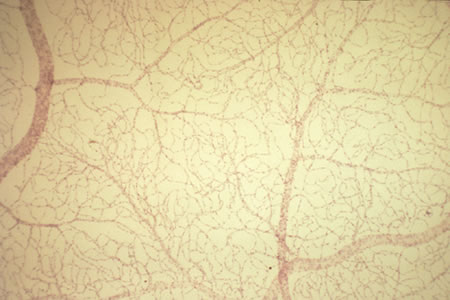 Trypsin mount of normal retina--
low and high mag
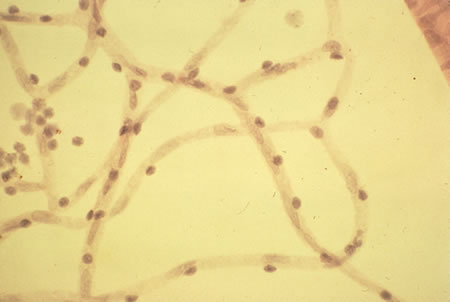 The dark nuclei belong to pericytes;
the lighter, to endothelial cells. 
Note that the ratio between them is roughly 1:1.
26
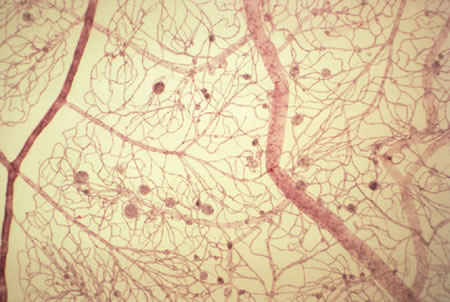 Trypsin mount of DBR retina--
low and high mag
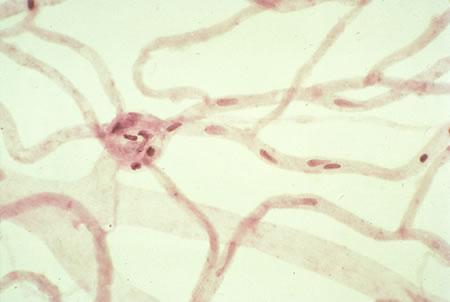 But in a retina that with damage 2ndry to diabetes, the ratio of endothelial cells to pericytes is many-to-one.
27
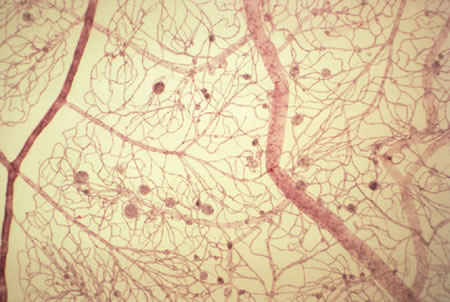 Trypsin mount of DBR retina--
low and high mag
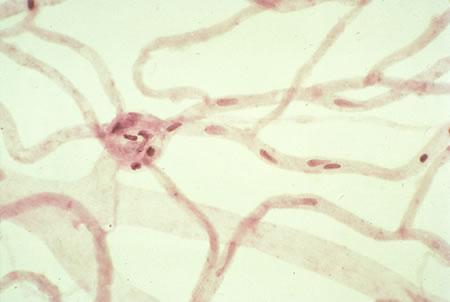 What are these things?
28
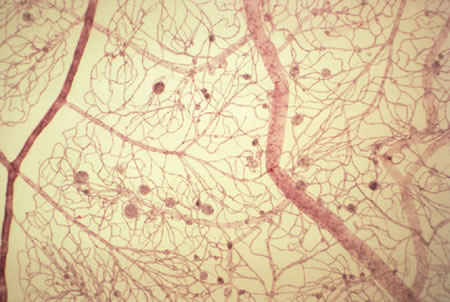 Trypsin mount of DBR retina--
low and high mag
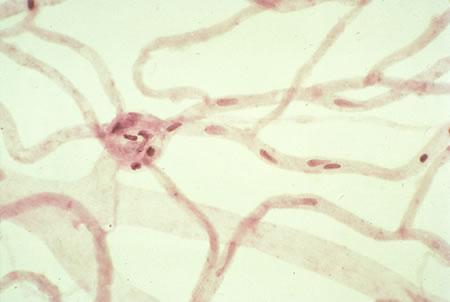 What are these things?
Microaneurysms
29
Q
Diabetic Retinopathy: Diabetic Macular Edema
What are the three histological vascular derangements in DBR?
1) Pericyte loss
2) BM thickening ↓ lumen diameter
3) Loss of endothelial barrier function
Loss of endothelial barrier function leads to what pathologic event?
30
A
Diabetic Retinopathy: Diabetic Macular Edema
What are the three histological vascular derangements in DBR?
1) Pericyte loss
2) BM thickening ↓ lumen diameter
3) Loss of endothelial barrier function
Loss of endothelial barrier function leads to what pathologic event?
Leaching of serum into the retina
31
Q
Diabetic Retinopathy: Diabetic Macular Edema
What are the three histological vascular derangements in DBR?
1) Pericyte loss
2) BM thickening ↓ lumen diameter
3) Loss of endothelial barrier function
Loss of endothelial barrier function leads to what pathologic event?
Leaching of serum into the retina

Leaching of serum into the retina leads to what pathological state?
32
A
Diabetic Retinopathy: Diabetic Macular Edema
What are the three histological vascular derangements in DBR?
1) Pericyte loss
2) BM thickening ↓ lumen diameter
3) Loss of endothelial barrier function
Loss of endothelial barrier function leads to what pathologic event?
Leaching of serum into the retina

Leaching of serum into the retina leads to what pathological state?
Retinal edema
33
Q
Diabetic Retinopathy: Diabetic Macular Edema
What are the three histological vascular derangements in DBR?
1) Pericyte loss
2) BM thickening ↓ lumen diameter
3) Loss of endothelial barrier function
What commonly-prescribed class of PO diabetes medicine is notorious for causing or exacerbating diabetic macular edema?
The thiazolidinediones, AKA the glitazones

Two such meds are commonly prescribed in the US. What are they?
--Pioglitazone (brand name  Actos )
--Rosiglitazone (brand name  Avandia )
Always inquire whether your DME pt is on one of these meds!
Loss of endothelial barrier function leads to what pathologic event?
Leaching of serum into the retina

Leaching of serum into the retina leads to what pathological state?
Retinal edema
34
A
Diabetic Retinopathy: Diabetic Macular Edema
What are the three histological vascular derangements in DBR?
1) Pericyte loss
2) BM thickening ↓ lumen diameter
3) Loss of endothelial barrier function
What commonly-prescribed class of PO diabetes medicine is notorious for causing or exacerbating diabetic macular edema?
The thiazolidinediones, AKA the glitazones

Two such meds are commonly prescribed in the US. What are they?
--Pioglitazone (brand name  Actos )
--Rosiglitazone (brand name  Avandia )
Always inquire whether your DME pt is on one of these meds!
Loss of endothelial barrier function leads to what pathologic event?
Leaching of serum into the retina

Leaching of serum into the retina leads to what pathological state?
Retinal edema
35
Q
Diabetic Retinopathy: Diabetic Macular Edema
What are the three histological vascular derangements in DBR?
1) Pericyte loss
2) BM thickening ↓ lumen diameter
3) Loss of endothelial barrier function
What commonly-prescribed class of PO diabetes medicine is notorious for causing or exacerbating diabetic macular edema?
The thiazolidinediones, AKA the glitazones

Two such meds are commonly prescribed in the US. What are they?
--Pioglitazone (brand name  Actos )
--Rosiglitazone (brand name  Avandia )
Always inquire whether your DME pt is on one of these meds!
Loss of endothelial barrier function leads to what pathologic event?
Leaching of serum into the retina

Leaching of serum into the retina leads to what pathological state?
Retinal edema
36
Q/A
Diabetic Retinopathy: Diabetic Macular Edema
What are the three histological vascular derangements in DBR?
1) Pericyte loss
2) BM thickening ↓ lumen diameter
3) Loss of endothelial barrier function
What commonly-prescribed class of PO diabetes medicine is notorious for causing or exacerbating diabetic macular edema?
The thiazolidinediones, AKA the glitazones

Two such meds are commonly prescribed in the US. What are they?
--Pioglitazone (brand name  Actos )
--Rosiglitazone (brand name  Avandia )
Always inquire whether your DME pt is on one of these meds!
Loss of endothelial barrier function leads to what pathologic event?
Leaching of serum into the retina

Leaching of serum into the retina leads to what pathological state?
Retinal edema
37
A
Diabetic Retinopathy: Diabetic Macular Edema
What are the three histological vascular derangements in DBR?
1) Pericyte loss
2) BM thickening ↓ lumen diameter
3) Loss of endothelial barrier function
What commonly-prescribed class of PO diabetes medicine is notorious for causing or exacerbating diabetic macular edema?
The thiazolidinediones, AKA the glitazones

Two such meds are commonly prescribed in the US. What are they?
--Pioglitazone (brand name  Actos )
--Rosiglitazone (brand name  Avandia )
Always inquire whether your DME pt is on one of these meds!
Loss of endothelial barrier function leads to what pathologic event?
Leaching of serum into the retina

Leaching of serum into the retina leads to what pathological state?
Retinal edema
38
Diabetic Retinopathy: Diabetic Macular Edema
What are the three histological vascular derangements in DBR?
1) Pericyte loss
2) BM thickening ↓ lumen diameter
3) Loss of endothelial barrier function
What commonly-prescribed class of PO diabetes medicine is notorious for causing or exacerbating diabetic macular edema?
The thiazolidinediones, AKA the glitazones

Two such meds are commonly prescribed in the US. What are they?
--Pioglitazone (brand name  Actos )
--Rosiglitazone (brand name  Avandia )
Always inquire whether your DME pt is on one of these meds!
Loss of endothelial barrier function leads to what pathologic event?
Leaching of serum into the retina

Leaching of serum into the retina leads to what pathological state?
Retinal edema
39
Q
Diabetic Retinopathy: Diabetic Macular Edema
?
?
With respect to its clinical management, there are two ways to think about/classify DME. On what basis is this division made?
40
A
Diabetic Retinopathy: Diabetic Macular Edema
Primary intervention:
?
Primary intervention:
?
With respect to its clinical management, there are two ways to think about/classify DME. On what basis is this division made?
It is made on the basis of the type of intervention being contemplated
41
Q
Diabetic Retinopathy: Diabetic Macular Edema
Primary intervention:
?
Primary intervention:
?
With respect to its clinical management, there are two ways to think about/classify DME. On what basis is this division made?
It is made on the basis of the type of intervention being contemplated

What are the two types of intervention?
42
A
Diabetic Retinopathy: Diabetic Macular Edema
Primary intervention:
Laser surgery
Primary intervention:
Pharmacologic
With respect to its clinical management, there are two ways to think about/classify DME. On what basis is this division made?
It is made on the basis of the type of intervention being contemplated

What are the two types of intervention?
Intravitreal anti-VEGF injection, and laser
43
Q
Diabetic Retinopathy: Diabetic Macular Edema
Primary intervention:
Laser surgery
Primary intervention:
Pharmacologic
With respect to its clinical management, there are two ways to think about/classify DME. On what basis is this division made?
It is made on the basis of the type of intervention being contemplated

What are the two types of intervention?
Intravitreal anti-VEGF injection, and laser
Why must the classification of DME be adjusted for the type of primary intervention being contemplated?
44
A
Diabetic Retinopathy: Diabetic Macular Edema
Primary intervention:
Laser surgery
Primary intervention:
Pharmacologic
With respect to its clinical management, there are two ways to think about/classify DME. On what basis is this division made?
It is made on the basis of the type of intervention being contemplated

What are the two types of intervention?
Intravitreal anti-VEGF injection, and laser
Why must the classification of DME be adjusted for the type of primary intervention being contemplated?
Because the factors influencing treatment appropriateness and success differ between the modalities
45
Q
Diabetic Retinopathy: Diabetic Macular Edema
Primary intervention:
Laser surgery
Primary intervention:
Pharmacologic
Why must the classification of DME be adjusted for the type of primary intervention being contemplated?
Because the factors influencing treatment success differ between the modalities
In the present context, what is being referred to by the term ‘pharmacologic intervention’?
Intravitreal injection of a pharmacologic agent

What specific pharmacologic agents are available?
--Aflibercept
--Ranibizumab
--Bevacizumab
--Triamcinolone
46
A
Diabetic Retinopathy: Diabetic Macular Edema
Primary intervention:
Laser surgery
Primary intervention:
Pharmacologic
Why must the classification of DME be adjusted for the type of primary intervention being contemplated?
Because the factors influencing treatment success differ between the modalities
In the present context, what is being referred to by the term ‘pharmacologic intervention’?
Intravitreal injection of a pharmacologic agent

What specific pharmacologic agents are available?
--Aflibercept
--Ranibizumab
--Bevacizumab
--Triamcinolone
47
Q
Diabetic Retinopathy: Diabetic Macular Edema
Primary intervention:
Laser surgery
Primary intervention:
Pharmacologic
Why must the classification of DME be adjusted for the type of primary intervention being contemplated?
Because the factors influencing treatment success differ between the modalities
In the present context, what is being referred to by the term ‘pharmacologic intervention’?
Intravitreal injection of a pharmacologic agent

What specific pharmacologic agents are available?
--?
--?
--?
--?
48
A
Diabetic Retinopathy: Diabetic Macular Edema
Primary intervention:
Laser surgery
Primary intervention:
Pharmacologic
Why must the classification of DME be adjusted for the type of primary intervention being contemplated?
Because the factors influencing treatment success differ between the modalities
In the present context, what is being referred to by the term ‘pharmacologic intervention’?
Intravitreal injection of a pharmacologic agent

What specific pharmacologic agents are available?
--Aflibercept
--Ranibizumab
--Bevacizumab
--Triamcinolone
--Pegaptanib
(And pegaptanib. But because no one uses it, and the BCSC Retina book barely mentions it, we won’t discuss it further.)
49
Q
Diabetic Retinopathy: Diabetic Macular Edema
Primary intervention:
Laser surgery
Primary intervention:
Pharmacologic
Why must the classification of DME be adjusted for the type of primary intervention being contemplated?
Because the factors influencing treatment success differ between the modalities
In the present context, what is being referred to by the term ‘pharmacologic intervention’?
Intravitreal injection of a pharmacologic agent

What specific pharmacologic agents are available?
--Aflibercept
--Ranibizumab
--Bevacizumab
--Triamcinolone
In the present context, what is being referred to by the term ‘laser surgery’?
Lasering the edematous regions of the retina

What specific laser procedures are available?
--Focal macular laser (FML)
--Grid macular laser (GML)
50
A
Diabetic Retinopathy: Diabetic Macular Edema
Primary intervention:
Laser surgery
Primary intervention:
Pharmacologic
Why must the classification of DME be adjusted for the type of primary intervention being contemplated?
Because the factors influencing treatment success differ between the modalities
In the present context, what is being referred to by the term ‘pharmacologic intervention’?
Intravitreal injection of a pharmacologic agent

What specific pharmacologic agents are available?
--Aflibercept
--Ranibizumab
--Bevacizumab
--Triamcinolone
In the present context, what is being referred to by the term ‘laser surgery’?
Lasering the edematous regions of the retina

What specific laser procedures are available?
--Focal macular laser (FML)
--Grid macular laser (GML)
51
Q
Diabetic Retinopathy: Diabetic Macular Edema
Primary intervention:
Laser surgery
Primary intervention:
Pharmacologic
Why must the classification of DME be adjusted for the type of primary intervention being contemplated?
Because the factors influencing treatment success differ between the modalities
In the present context, what is being referred to by the term ‘pharmacologic intervention’?
Intravitreal injection of a pharmacologic agent

What specific pharmacologic agents are available?
--Aflibercept
--Ranibizumab
--Bevacizumab
--Triamcinolone
In the present context, what is being referred to by the term ‘laser surgery’?
Lasering the edematous regions of the retina

What specific laser procedures are available?
--?
--?
52
A
Diabetic Retinopathy: Diabetic Macular Edema
Primary intervention:
Laser surgery
Primary intervention:
Pharmacologic
Why must the classification of DME be adjusted for the type of primary intervention being contemplated?
Because the factors influencing treatment success differ between the modalities
In the present context, what is being referred to by the term ‘pharmacologic intervention’?
Intravitreal injection of a pharmacologic agent

What specific pharmacologic agents are available?
--Aflibercept
--Ranibizumab
--Bevacizumab
--Triamcinolone
In the present context, what is being referred to by the term ‘laser surgery’?
Lasering the edematous regions of the retina

What specific laser procedures are available?
--Focal macular laser (FML)
--Grid macular laser (GML)
53
Q
Diabetic Retinopathy: Diabetic Macular Edema
Primary intervention:
Laser surgery
Primary intervention:
Pharmacologic
Two
types of DME
?
?
In this classification system, there are two types of DME. What are they?
54
A
Diabetic Retinopathy: Diabetic Macular Edema
Primary intervention:
Laser surgery
Primary intervention:
Pharmacologic
Two
types of DME
Center-
involved
Non-center-
involved
In this classification system, there are two types of DME. What are they?
That which involves the center (foveal) region, and everything else
55
Diabetic Retinopathy: Diabetic Macular Edema
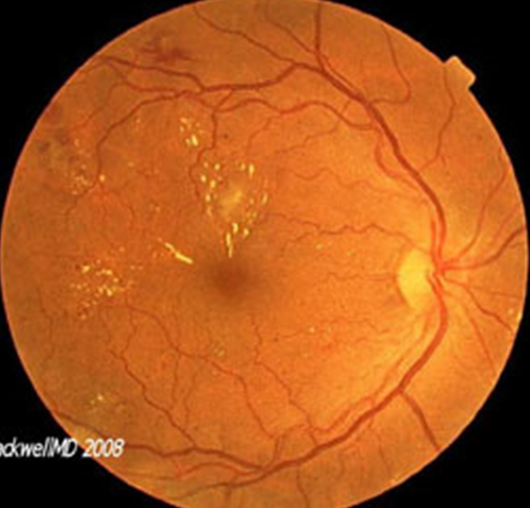 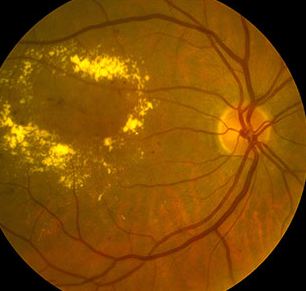 DME: Center-involved
DME: Not center-involved
56
Q
Diabetic Retinopathy: Diabetic Macular Edema
Primary intervention:
Laser surgery
Primary intervention:
Pharmacologic
Center-
involved
Non-center-
involved
In this classification system, there are two types of DME. What are they?
That which involves the center (foveal) region, and everything else

By what technique is the retina evaluated for the presence of DME?
57
A
Diabetic Retinopathy: Diabetic Macular Edema
Primary intervention:
Laser surgery
Primary intervention:
Pharmacologic
Center-
involved
Non-center-
involved
In this classification system, there are two types of DME. What are they?
That which involves the center (foveal) region, and everything else

By what technique is the retina evaluated for the presence of DME?
By OCT
58
Diabetic Retinopathy: Diabetic Macular Edema
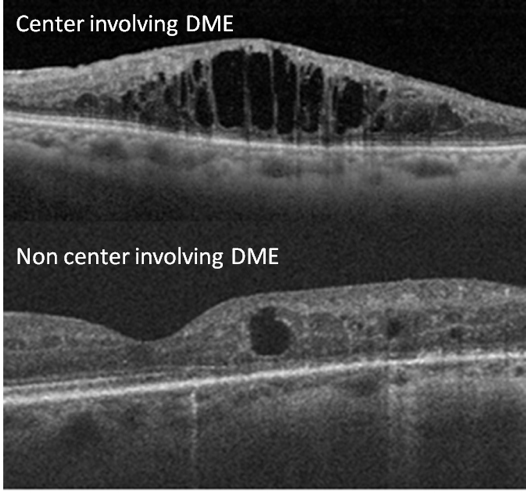 59
Q
Diabetic Retinopathy: Diabetic Macular Edema
Primary intervention:
Laser surgery
Primary intervention:
Pharmacologic
Center-
involved
Non-center-
involved
In this classification system, there are two types of DME. What are they?
That which involves the center (foveal) region, and everything else

By what technique is the retina evaluated for the presence of DME?
By OCT

In this system, what findings signal that treatment is indicated?
60
A
Diabetic Retinopathy: Diabetic Macular Edema
Primary intervention:
Laser surgery
Primary intervention:
Pharmacologic
Center-
involved
Non-center-
involved
In this classification system, there are two types of DME. What are they?
That which involves the center (foveal) region, and everything else

By what technique is the retina evaluated for the presence of DME?
By OCT

In this system, what findings signal that treatment is indicated?
Center-involving DME + decreased visual acuity
61
Q
Diabetic Retinopathy: Diabetic Macular Edema
Primary intervention:
Laser surgery
Primary intervention:
Pharmacologic
Center-
involved
Non-center-
involved
In the present context, what is being referred to by the term ‘pharmacologic intervention’?
Intravitreal injection of a pharmacologic agent

What specific pharmacologic agents are available?
--Aflibercept
--Ranibizumab
--Bevacizumab
--Triamcinolone
In this classification system, there are two types of DME. What are they?
That which involves the center (foveal) region, and everything else

By what technique is the retina evaluated for the presence of DME?
By OCT

In this system, what findings signal that treatment is indicated?
Center-involving DME + decreased visual acuity
Broadly, what is the mechanism of action for these meds? Interference with VEGF activity
62
A
Diabetic Retinopathy: Diabetic Macular Edema
Primary intervention:
Laser surgery
Primary intervention:
Pharmacologic
Center-
involved
Non-center-
involved
In the present context, what is being referred to by the term ‘pharmacologic intervention’?
Intravitreal injection of a pharmacologic agent

What specific pharmacologic agents are available?
--Aflibercept
--Ranibizumab
--Bevacizumab
--Triamcinolone
In this classification system, there are two types of DME. What are they?
That which involves the center (foveal) region, and everything else

By what technique is the retina evaluated for the presence of DME?
By OCT

In this system, what findings signal that treatment is indicated?
Center-involving DME + decreased visual acuity
Broadly, what is the mechanism of action for these meds? Interference with VEGF activity
63
Q
Diabetic Retinopathy: Diabetic Macular Edema
Primary intervention:
Laser surgery
Primary intervention:
Pharmacologic
Center-
involved
Non-center-
involved
In the present context, what is being referred to by the term ‘pharmacologic intervention’?
Intravitreal injection of a pharmacologic agent

What specific pharmacologic agents are available?
--Aflibercept
--Ranibizumab
--Bevacizumab
--Triamcinolone
In this classification system, there are two types of DME. What are they?
That which involves the center (foveal) region, and everything else

By what technique is the retina evaluated for the presence of DME?
By OCT

In this system, what findings signal that treatment is indicated?
Center-involving DME + decreased visual acuity
Broadly, what is the mechanism of action for these meds? Interference with VEGF activity
Broadly, what is the mechanism of action for triamcinolone? Anti-inflammatory (it’s a steroid)
64
A
Diabetic Retinopathy: Diabetic Macular Edema
Primary intervention:
Laser surgery
Primary intervention:
Pharmacologic
Center-
involved
Non-center-
involved
In the present context, what is being referred to by the term ‘pharmacologic intervention’?
Intravitreal injection of a pharmacologic agent

What specific pharmacologic agents are available?
--Aflibercept
--Ranibizumab
--Bevacizumab
--Triamcinolone
In this classification system, there are two types of DME. What are they?
That which involves the center (foveal) region, and everything else

By what technique is the retina evaluated for the presence of DME?
By OCT

In this system, what findings signal that treatment is indicated?
Center-involving DME + decreased visual acuity
Broadly, what is the mechanism of action for these meds? Interference with VEGF activity
Broadly, what is the mechanism of action for triamcinolone? Anti-inflammatory (it’s a steroid)
65
Diabetic Retinopathy: Diabetic Macular Edema
Primary intervention:
Laser surgery
Primary intervention:
Pharmacologic
Center-
involved
Non-center-
involved
In the present context, what is being referred to by the term ‘pharmacologic intervention’?
Intravitreal injection of a pharmacologic agent

What specific pharmacologic agents are available?
--Aflibercept
--Ranibizumab
--Bevacizumab
--Triamcinolone
In this classification system, there are two types of DME. What are they?
That which involves the center (foveal) region, and everything else

By what technique is the retina evaluated for the presence of DME?
By OCT

In this system, what findings signal that treatment is indicated?
Center-involving DME + decreased visual acuity
Let’s drill down on VEGF…
Broadly, what is the mechanism of action for these meds? Interference with VEGF activity
Broadly, what is the mechanism of action for triamcinolone? Anti-inflammatory (it’s a steroid)
66
Q
Diabetic Retinopathy: Diabetic Macular Edema
What does VEGF stand for?
VEGF-A165
67
A
Diabetic Retinopathy: Diabetic Macular Edema
What does VEGF stand for?
Vascular endothelial growth factor
VEGF-A165
68
Q
Diabetic Retinopathy: Diabetic Macular Edema
What does VEGF stand for?
Vascular endothelial growth factor

Broadly speaking, what is it?
VEGF-A165
69
A
Diabetic Retinopathy: Diabetic Macular Edema
What does VEGF stand for?
Vascular endothelial growth factor

Broadly speaking, what is it?
An extracellular signaling protein
involved in vascular development
VEGF-A165
70
Q
Diabetic Retinopathy: Diabetic Macular Edema
What does VEGF stand for?
Vascular endothelial growth factor

Broadly speaking, what is it?
An extracellular signaling protein
involved in vascular development
Does VEGF do anything besides grow new blood vessels?
Yes, it also is a potent vasodilator (it was known originally
as vascular permeability factor)

How potent?
About 10,000x more potent than histamine!
VEGF-A165
71
A
Diabetic Retinopathy: Diabetic Macular Edema
What does VEGF stand for?
Vascular endothelial growth factor

Broadly speaking, what is it?
An extracellular signaling protein
involved in vascular development
Does VEGF do anything besides grow new blood vessels?
Yes, it also is a potent vasodilator (it was known originally
as vascular permeability factor)

How potent?
About 10,000x more potent than histamine!
VEGF-A165
72
Q
Diabetic Retinopathy: Diabetic Macular Edema
What does VEGF stand for?
Vascular endothelial growth factor

Broadly speaking, what is it?
An extracellular signaling protein
involved in vascular development
Does VEGF do anything besides grow new blood vessels?
Yes, it also is a potent vasodilator (it was known originally
as vascular permeability factor)

How potent?
About 10,000x more potent than histamine!
VEGF-A165
73
A
Diabetic Retinopathy: Diabetic Macular Edema
What does VEGF stand for?
Vascular endothelial growth factor

Broadly speaking, what is it?
An extracellular signaling protein
involved in vascular development
Does VEGF do anything besides grow new blood vessels?
Yes, it also is a potent vasodilator (it was known originally
as vascular permeability factor)

How potent?
About 10,000x more potent than histamine!
VEGF-A165
74
Diabetic Retinopathy: Diabetic Macular Edema
What does VEGF stand for?
Vascular endothelial growth factor

Broadly speaking, what is it?
An extracellular signaling protein
involved in vascular development
Does VEGF do anything besides grow new blood vessels?
Yes, it also is a potent vasodilator (it was known originally
as vascular permeability factor)

How potent?
About 10,000x more potent than histamine!
VEGF-A165
This property accounts for VEGF’s role in the development of diabetic macular edema, and explains why anti-VEGF meds can treat this condition!
75
Q
Diabetic Retinopathy: Diabetic Macular Edema
What does VEGF stand for?
Vascular endothelial growth factor

Broadly speaking, what is it?
An extracellular signaling protein
involved in vascular development

How does VEGF work?
VEGF-A165
76
A
Diabetic Retinopathy: Diabetic Macular Edema
What does VEGF stand for?
Vascular endothelial growth factor

Broadly speaking, what is it?
An extracellular signaling protein
involved in vascular development

How does VEGF work?
Extracellular VEGF binds to VEGF
receptors (VEGFR), which are
transmembrane receptor tyrosine
kinase (RTK) structures.
VEGF-A165
77
Q
Diabetic Retinopathy: Diabetic Macular Edema
What does the A signify?
What does VEGF stand for?
Vascular endothelial growth factor

Broadly speaking, what is it?
An extracellular signaling protein
involved in vascular development

How does VEGF work?
Extracellular VEGF binds to VEGF
receptors (VEGFR), which are
transmembrane receptor tyrosine
kinase (RTK) structures.
VEGF-A165
78
A
Diabetic Retinopathy: Diabetic Macular Edema
What does the A signify?
VEGF is not a single entity—a number of
similar-but-different proteins comprise the
‘VEGF family.’ These are differentiated as
VEGF-A through VEGF-F. (One family
member, placental growth factor [PlGF],
is the exception to the naming rule.)
When the term VEGF is used in the
ophthalmology literature without a sub-
     family designation, it is understood to
              mean VEGF-A.
What does VEGF stand for?
Vascular endothelial growth factor

Broadly speaking, what is it?
An extracellular signaling protein
involved in vascular development

How does VEGF work?
Extracellular VEGF binds to VEGF
receptors (VEGFR), which are
transmembrane receptor tyrosine
kinase (RTK) structures.
VEGF-A165
79
Q
Diabetic Retinopathy: Diabetic Macular Edema
What does the A signify?
VEGF is not a single entity—a number of
similar-but-different proteins comprise the
‘VEGF family.’ These are differentiated as
VEGF-A through VEGF-F. (One family
member, placental growth factor [PlGF],
is the exception to the naming rule.)
When the term VEGF is used in the
ophthalmology literature without a sub-
     family designation, it is understood to
              mean VEGF-A.
What does VEGF stand for?
Vascular endothelial growth factor

Broadly speaking, what is it?
An extracellular signaling protein
involved in vascular development

How does VEGF work?
Extracellular VEGF binds to VEGF
receptors (VEGFR), which are
transmembrane receptor tyrosine
kinase (RTK) structures.
VEGF-A165
What does 165 signify?
80
A
Diabetic Retinopathy: Diabetic Macular Edema
What does the A signify?
VEGF is not a single entity—a number of
similar-but-different proteins comprise the
‘VEGF family.’ These are differentiated as
VEGF-A through VEGF-F. (One family
member, placental growth factor [PlGF],
is the exception to the naming rule.)
When the term VEGF is used in the
ophthalmology literature without a sub-
     family designation, it is understood to
              mean VEGF-A.
What does VEGF stand for?
Vascular endothelial growth factor

Broadly speaking, what is it?
An extracellular signaling protein
involved in vascular development

How does VEGF work?
Extracellular VEGF binds to VEGF
receptors (VEGFR), which are
transmembrane receptor tyrosine
kinase (RTK) structures.
VEGF-A165
What does 165 signify?
VEGF-A is not a single entity either. At
least 4 isoforms exist; these differ in the
number of peptides they contain, and that
number is used as a subscript to identify
specific isoforms.
81
Q
Diabetic Retinopathy: Diabetic Macular Edema
What does the A signify?
VEGF is not a single entity—a number of
similar-but-different proteins comprise the
‘VEGF family.’ These are differentiated as
VEGF-A through VEGF-F. (One family
member, placental growth factor [PlGF],
is the exception to the naming rule.)
When the term VEGF is used in the
ophthalmology literature without a sub-
     family designation, it is understood to
              mean VEGF-A.
What does VEGF stand for?
Vascular endothelial growth factor

Broadly speaking, what is it?
An extracellular signaling protein
involved in vascular development

How does VEGF work?
Extracellular VEGF binds to VEGF
receptors (VEGFR), which are
transmembrane receptor tyrosine
kinase (RTK) structures.
VEGF-A165
What does 165 signify?
VEGF-A is not a single entity either. At
least 4 isoforms exist; these differ in the
number of peptides they contain, and that
number is used as a subscript to identify
specific isoforms. 

Why focus on isoform 165?
82
A
Diabetic Retinopathy: Diabetic Macular Edema
What does the A signify?
VEGF is not a single entity—a number of
similar-but-different proteins comprise the
‘VEGF family.’ These are differentiated as
VEGF-A through VEGF-F. (One family
member, placental growth factor [PlGF],
is the exception to the naming rule.)
When the term VEGF is used in the
ophthalmology literature without a sub-
     family designation, it is understood to
              mean VEGF-A.
What does VEGF stand for?
Vascular endothelial growth factor

Broadly speaking, what is it?
An extracellular signaling protein
involved in vascular development

How does VEGF work?
Extracellular VEGF binds to VEGF
receptors (VEGFR), which are
transmembrane receptor tyrosine
kinase (RTK) structures.
VEGF-A165
What does 165 signify?
VEGF-A is not a single entity either. At
least 4 isoforms exist; these differ in the
number of peptides they contain, and that
number is used as a subscript to identify
specific isoforms. 

Why focus on isoform 165?
It seems to be the most important with
respect to pathologic angiogenesis in
the human eye.
83
Q
Diabetic Retinopathy: Diabetic Macular Edema
Primary intervention:
Laser surgery
Primary intervention:
Pharmacologic
Center-
involved
Non-center-
involved
In the present context, what is being referred to by the term ‘pharmacologic intervention’?
Intravitreal injection of a pharmacologic agent

What specific pharmacologic agents are available?
--Aflibercept
--Ranibizumab
--Bevacizumab
--Triamcinolone
In this classification system, there are two types of DME. What are they?
That which involves the center (foveal) region, and everything else

By what technique is the retina evaluated for the presence of DME?
By OCT

In this system, what findings signal that treatment is indicated?
Center-involving DME + decreased visual acuity
Does good clinical trial data exist justifying the use of these anti-VEGF agents in treating DME?
Yes, multiple studies have established them to be safe and effective
84
A
Diabetic Retinopathy: Diabetic Macular Edema
Primary intervention:
Laser surgery
Primary intervention:
Pharmacologic
Center-
involved
Non-center-
involved
In the present context, what is being referred to by the term ‘pharmacologic intervention’?
Intravitreal injection of a pharmacologic agent

What specific pharmacologic agents are available?
--Aflibercept
--Ranibizumab
--Bevacizumab
--Triamcinolone
In this classification system, there are two types of DME. What are they?
That which involves the center (foveal) region, and everything else

By what technique is the retina evaluated for the presence of DME?
By OCT

In this system, what findings signal that treatment is indicated?
Center-involving DME + decreased visual acuity
Does good clinical trial data exist justifying the use of these anti-VEGF agents in treating DME?
Yes, multiple studies have established them to be safe and effective
85
Q
Diabetic Retinopathy: Diabetic Macular Edema
Primary intervention:
Laser surgery
Primary intervention:
Pharmacologic
Center-
involved
Non-center-
involved
In the present context, what is being referred to by the term ‘pharmacologic intervention’?
Intravitreal injection of a pharmacologic agent

What specific pharmacologic agents are available?
--Aflibercept
--Ranibizumab
--Bevacizumab
--Triamcinolone
In this classification system, there are two types of DME. What are they?
That which involves the center (foveal) region, and everything else

By what technique is the retina evaluated for the presence of DME?
By OCT

In this system, what findings signal that treatment is indicated?
Center-involving DME + decreased visual acuity
Does good clinical trial data exist justifying the use of intravitreal steroids in treating DME?
Yes, although they are less effective, and have a worse side-effect profile
86
A
Diabetic Retinopathy: Diabetic Macular Edema
Primary intervention:
Laser surgery
Primary intervention:
Pharmacologic
Center-
involved
Non-center-
involved
In the present context, what is being referred to by the term ‘pharmacologic intervention’?
Intravitreal injection of a pharmacologic agent

What specific pharmacologic agents are available?
--Aflibercept
--Ranibizumab
--Bevacizumab
--Triamcinolone
In this classification system, there are two types of DME. What are they?
That which involves the center (foveal) region, and everything else

By what technique is the retina evaluated for the presence of DME?
By OCT

In this system, what findings signal that treatment is indicated?
Center-involving DME + decreased visual acuity
Does good clinical trial data exist justifying the use of intravitreal steroids in treating DME?
Yes, although they are less effective, and have a worse side-effect profile
87
Q
Diabetic Retinopathy: Diabetic Macular Edema
Primary intervention:
Laser surgery
Primary intervention:
Pharmacologic
Two
types of DME
Center-
involved
Non-center-
involved
?
?
In this classification system, there are two types of DME. What are they?
That which involves the center (foveal) region, and everything else

By what technique is the retina evaluated for the presence of DME?
By OCT

In this system, what findings signal that treatment is indicated?
Center-involving DME + decreased visual acuity
In this classification system, there are two types of DME. What are they?
88
A
Diabetic Retinopathy: Diabetic Macular Edema
Primary intervention:
Laser surgery
Primary intervention:
Pharmacologic
Two
types of DME
Center-
involved
Non-center-
involved
Clinically
significant
Not clinically
significant
In this classification system, there are two types of DME. What are they?
That which involves the center (foveal) region, and everything else

By what technique is the retina evaluated for the presence of DME?
By OCT

In this system, what findings signal that treatment is indicated?
Center-involving DME + decreased visual acuity
In this classification system, there are two types of DME. What are they?
That which qualifies as ‘clinically significant,’ 
and that which does not
89
Q
Diabetic Retinopathy: Diabetic Macular Edema
Primary intervention:
Laser surgery
Primary intervention:
Pharmacologic
Center-
involved
Non-center-
involved
Clinically
significant
Not clinically
significant
In this classification system, there are two types of DME. What are they?
That which involves the center (foveal) region, and everything else

By what technique is the retina evaluated for the presence of DME?
By OCT

In this system, what findings signal that treatment is indicated?
Center-involving DME + decreased visual acuity
In this classification system, there are two types of DME. What are they?
That which qualifies as ‘clinically significant,’ 
and that which does not

By what technique is the retina evaluated for the presence of DME?
90
A
Diabetic Retinopathy: Diabetic Macular Edema
Primary intervention:
Laser surgery
Primary intervention:
Pharmacologic
Center-
involved
Non-center-
involved
Clinically
significant
Not clinically
significant
In this classification system, there are two types of DME. What are they?
That which involves the center (foveal) region, and everything else

By what technique is the retina evaluated for the presence of DME?
By OCT

In this system, what findings signal that treatment is indicated?
Center-involving DME + decreased visual acuity
In this classification system, there are two types of DME. What are they?
That which qualifies as ‘clinically significant,’ 
and that which does not

By what technique is the retina evaluated for the presence of DME?
By DFE
91
Q
Diabetic Retinopathy: Diabetic Macular Edema
Primary intervention:
Laser surgery
Primary intervention:
Pharmacologic
Center-
involved
Non-center-
involved
Clinically
significant
Not clinically
significant
In this classification system, there are two types of DME. What are they?
That which involves the center (foveal) region, and everything else

By what technique is the retina evaluated for the presence of DME?
By OCT

In this system, what findings signal that treatment is indicated?
Center-involving DME + decreased visual acuity
In this classification system, there are two types of DME. What are they?
That which qualifies as ‘clinically significant,’ 
and that which does not

By what technique is the retina evaluated for the presence of DME?
By DFE

In this system, what findings signal that treatment is indicated?
92
A
Diabetic Retinopathy: Diabetic Macular Edema
Primary intervention:
Laser surgery
Primary intervention:
Pharmacologic
Center-
involved
Non-center-
involved
Clinically
significant
Not clinically
significant
In this classification system, there are two types of DME. What are they?
That which involves the center (foveal) region, and everything else

By what technique is the retina evaluated for the presence of DME?
By OCT

In this system, what findings signal that treatment is indicated?
Center-involving DME + decreased visual acuity
In this classification system, there are two types of DME. What are they?
That which qualifies as ‘clinically significant,’ 
and that which does not

By what technique is the retina evaluated for the presence of DME?
By DFE

In this system, what findings signal that treatment is indicated?
The presence of CSME
93
Q
Diabetic Retinopathy: Diabetic Macular Edema
Primary intervention:
Laser surgery
Primary intervention:
Pharmacologic
Center-
involved
Non-center-
involved
Clinically
significant
Not clinically
significant
In this classification system, there are two types of DME. What are they?
That which involves the center (foveal) region, and everything else

By what technique is the retina evaluated for the presence of DME?
By OCT

In this system, what findings signal that treatment is indicated?
Center-involving DME + decreased visual acuity
In this classification system, there are two types of DME. What are they?
That which qualifies as ‘clinically significant,’ 
and that which does not

By what technique is the retina evaluated for the presence of DME?
By DFE

In this system, what findings signal that treatment is indicated?
The presence of CSME
What does CSME stand for?
‘Clinically significant macular edema’
94
A
Diabetic Retinopathy: Diabetic Macular Edema
Primary intervention:
Laser surgery
Primary intervention:
Pharmacologic
Center-
involved
Non-center-
involved
Clinically
significant
Not clinically
significant
In this classification system, there are two types of DME. What are they?
That which involves the center (foveal) region, and everything else

By what technique is the retina evaluated for the presence of DME?
By OCT

In this system, what findings signal that treatment is indicated?
Center-involving DME + decreased visual acuity
In this classification system, there are two types of DME. What are they?
That which qualifies as ‘clinically significant,’ 
and that which does not

By what technique is the retina evaluated for the presence of DME?
By DFE

In this system, what findings signal that treatment is indicated?
The presence of CSME
What does CSME stand for?
‘Clinically significant macular edema’
95
Q
Diabetic Retinopathy: Diabetic Macular Edema
>?<
Primary intervention:
Laser surgery
Primary intervention:
Pharmacologic
Center-
involved
Non-center-
involved
Clinically
significant
Not clinically
significant
In this classification system, there are two types of DME. What are they?
That which involves the center (foveal) region, and everything else

By what technique is the retina evaluated for the presence of DME?
By OCT

In this system, what findings signal that treatment is indicated?
Center-involving DME + decreased visual acuity
In this classification system, there are two types of DME. What are they?
That which qualifies as ‘clinically significant,’ 
and that which does not

By what technique is the retina evaluated for the presence of DME?
By DFE

In this system, what findings signal that treatment is indicated?
The presence of CSME
Of the two approaches to treating DME, which is considered first-line?
Pharmacologic, but not in every case (we’ll revisit this issue shortly)
96
A
Diabetic Retinopathy: Diabetic Macular Edema
>>>
Primary intervention:
Laser surgery
Primary intervention:
Pharmacologic
Center-
involved
Non-center-
involved
Clinically
significant
Not clinically
significant
In this classification system, there are two types of DME. What are they?
That which involves the center (foveal) region, and everything else

By what technique is the retina evaluated for the presence of DME?
By OCT

In this system, what findings signal that treatment is indicated?
Center-involving DME + decreased visual acuity
In this classification system, there are two types of DME. What are they?
That which qualifies as ‘clinically significant,’ 
and that which does not

By what technique is the retina evaluated for the presence of DME?
By DFE

In this system, what findings signal that treatment is indicated?
The presence of CSME
Of the two approaches to treating DME, which is considered first-line?
Pharmacologic, but not in every case (we’ll revisit this issue later)
97
Q
Diabetic Retinopathy: Diabetic Macular Edema
>>>
Primary intervention:
Laser surgery
Primary intervention:
Pharmacologic
Center-
involved
Non-center-
involved
Clinically
significant
Not clinically
significant
In this classification system, there are two types of DME. What are they?
That which involves the center (foveal) region, and everything else

By what technique is the retina evaluated for the presence of DME?
By OCT

In this system, what findings signal that treatment is indicated?
Center-involving DME + decreased visual acuity
In this classification system, there are two types of DME. What are they?
That which qualifies as ‘clinically significant,’ 
and that which does not

By what technique is the retina evaluated for the presence of DME?
By DFE

In this system, what findings signal that treatment is indicated?
The presence of CSME
Of the two approaches to treating DME, which is considered first-line?
Pharmacologic, but not in every case (we’ll revisit this issue later)
Why is pharmacologic first-line?
Because it beat laser head-to-head in several clinical trials

Beat it how, ie, what outcome measure was used?
Visual acuity at 1- and/or 2-years post-tx
98
A
Diabetic Retinopathy: Diabetic Macular Edema
>>>
Primary intervention:
Laser surgery
Primary intervention:
Pharmacologic
Center-
involved
Non-center-
involved
Clinically
significant
Not clinically
significant
In this classification system, there are two types of DME. What are they?
That which involves the center (foveal) region, and everything else

By what technique is the retina evaluated for the presence of DME?
By OCT

In this system, what findings signal that treatment is indicated?
Center-involving DME + decreased visual acuity
In this classification system, there are two types of DME. What are they?
That which qualifies as ‘clinically significant,’ 
and that which does not

By what technique is the retina evaluated for the presence of DME?
By DFE

In this system, what findings signal that treatment is indicated?
The presence of CSME
Of the two approaches to treating DME, which is considered first-line?
Pharmacologic, but not in every case (we’ll revisit this issue later)
Why is pharmacologic first-line?
Because it beat laser head-to-head in several clinical trials

Beat it how, ie, what outcome measure was used?
Visual acuity at 1- and/or 2-years post-tx
99
Q
Diabetic Retinopathy: Diabetic Macular Edema
>>>
Primary intervention:
Laser surgery
Primary intervention:
Pharmacologic
Center-
involved
Non-center-
involved
Clinically
significant
Not clinically
significant
In this classification system, there are two types of DME. What are they?
That which involves the center (foveal) region, and everything else

By what technique is the retina evaluated for the presence of DME?
By OCT

In this system, what findings signal that treatment is indicated?
Center-involving DME + decreased visual acuity
In this classification system, there are two types of DME. What are they?
That which qualifies as ‘clinically significant,’ 
and that which does not

By what technique is the retina evaluated for the presence of DME?
By DFE

In this system, what findings signal that treatment is indicated?
The presence of CSME
Of the two approaches to treating DME, which is considered first-line?
Pharmacologic, but not in every case (we’ll revisit this issue later)
Why is pharmacologic first-line?
Because it beat laser head-to-head in several clinical trials

What outcome measure was used?
Visual acuity at 1- and/or 2-years post-tx
100
A
Diabetic Retinopathy: Diabetic Macular Edema
>>>
Primary intervention:
Laser surgery
Primary intervention:
Pharmacologic
Center-
involved
Non-center-
involved
Clinically
significant
Not clinically
significant
In this classification system, there are two types of DME. What are they?
That which involves the center (foveal) region, and everything else

By what technique is the retina evaluated for the presence of DME?
By OCT

In this system, what findings signal that treatment is indicated?
Center-involving DME + decreased visual acuity
In this classification system, there are two types of DME. What are they?
That which qualifies as ‘clinically significant,’ 
and that which does not

By what technique is the retina evaluated for the presence of DME?
By DFE

In this system, what findings signal that treatment is indicated?
The presence of CSME
Of the two approaches to treating DME, which is considered first-line?
Pharmacologic, but not in every case (we’ll revisit this issue later)
Why is pharmacologic first-line?
Because it beat laser head-to-head in several clinical trials

What outcome measure was used?
Visual acuity (VA) at 1- and/or 2-years post-tx
101
Q
Diabetic Retinopathy: Diabetic Macular Edema
>>>
Primary intervention:
Laser surgery
Primary intervention:
Pharmacologic
Center-
involved
Non-center-
involved
Clinically
significant
Not clinically
significant
In this classification system, there are two types of DME. What are they?
That which involves the center (foveal) region, and everything else

By what technique is the retina evaluated for the presence of DME?
By OCT

In this system, what findings signal that treatment is indicated?
Center-involving DME + decreased visual acuity
In this classification system, there are two types of DME. What are they?
That which qualifies as ‘clinically significant,’ 
and that which does not

By what technique is the retina evaluated for the presence of DME?
By DFE

In this system, what findings signal that treatment is indicated?
The presence of CSME
Of the two approaches to treating DME, which is considered first-line?
Pharmacologic, but not in every case (we’ll revisit this issue later)
Protocol I : Intravitreal ranibizumab > laser for center-involved DME
one study
Why is pharmacologic first-line?
Because it beat laser head-to-head in several clinical trials

What outcome measure was used?
Visual acuity (VA) at 1- and/or 2-years post-tx
Three important studies demonstrated the
superiority of anti-VEGF tx—what are they?
VIVID & VISTA : Intravitreal aflibercept > laser for center-involved DME
two studies
102
A
Diabetic Retinopathy: Diabetic Macular Edema
>>>
Primary intervention:
Laser surgery
Primary intervention:
Pharmacologic
Center-
involved
Non-center-
involved
Clinically
significant
Not clinically
significant
In this classification system, there are two types of DME. What are they?
That which involves the center (foveal) region, and everything else

By what technique is the retina evaluated for the presence of DME?
By OCT

In this system, what findings signal that treatment is indicated?
Center-involving DME + decreased visual acuity
In this classification system, there are two types of DME. What are they?
That which qualifies as ‘clinically significant,’ 
and that which does not

By what technique is the retina evaluated for the presence of DME?
By DFE

In this system, what findings signal that treatment is indicated?
The presence of CSME
Of the two approaches to treating DME, which is considered first-line?
Pharmacologic, but not in every case (we’ll revisit this issue later)
Protocol I : Intravitreal ranibizumab > laser for center-involved DME
Why is pharmacologic first-line?
Because it beat laser head-to-head in several clinical trials

What outcome measure was used?
Visual acuity (VA) at 1- and/or 2-years post-tx
Three important studies demonstrated the
superiority of anti-VEGF tx—what are they?
VIVID & VISTA : Intravitreal aflibercept > laser for center-involved DME
103
Q
Diabetic Retinopathy: Diabetic Macular Edema
>>>
Primary intervention:
Laser surgery
Primary intervention:
Pharmacologic
Center-
involved
Non-center-
involved
Clinically
significant
Not clinically
significant
In this classification system, there are two types of DME. What are they?
That which involves the center (foveal) region, and everything else

By what technique is the retina evaluated for the presence of DME?
By OCT

In this system, what findings signal that treatment is indicated?
Center-involving DME + decreased visual acuity
In this classification system, there are two types of DME. What are they?
That which qualifies as ‘clinically significant,’ 
and that which does not

By what technique is the retina evaluated for the presence of DME?
By DFE

In this system, what findings signal that treatment is indicated?
The presence of CSME
Of the two approaches to treating DME, which is considered first-line?
Pharmacologic, but not in every case (we’ll revisit this issue later)
Protocol I : Intravitreal ranibizumab > laser for center-involved DME
Why is pharmacologic first-line?
Because it beat laser head-to-head in several clinical trials

What outcome measure was used?
Visual acuity (VA) at 1- and/or 2-years post-tx
tl;dr it for me, bro—what did the studies show?
That laser was effective for maintaining VA, but intravitreal anti-VEGF tx improved VA
Three important studies demonstrated the
superiority of anti-VEGF tx—what are they?
VIVID & VISTA : Intravitreal aflibercept > laser for center-involved DME
104
A
Diabetic Retinopathy: Diabetic Macular Edema
>>>
Primary intervention:
Laser surgery
Primary intervention:
Pharmacologic
Center-
involved
Non-center-
involved
Clinically
significant
Not clinically
significant
In this classification system, there are two types of DME. What are they?
That which involves the center (foveal) region, and everything else

By what technique is the retina evaluated for the presence of DME?
By OCT

In this system, what findings signal that treatment is indicated?
Center-involving DME + decreased visual acuity
In this classification system, there are two types of DME. What are they?
That which qualifies as ‘clinically significant,’ 
and that which does not

By what technique is the retina evaluated for the presence of DME?
By DFE

In this system, what findings signal that treatment is indicated?
The presence of CSME
Of the two approaches to treating DME, which is considered first-line?
Pharmacologic, but not in every case (we’ll revisit this issue later)
Protocol I : Intravitreal ranibizumab > laser for center-involved DME
Why is pharmacologic first-line?
Because it beat laser head-to-head in several clinical trials

What outcome measure was used?
Visual acuity (VA) at 1- and/or 2-years post-tx
tl;dr it for me, bro—what did the studies show?
That laser was effective for maintaining VA, 
but intravitreal anti-VEGF tx improved VA
Three important studies demonstrated the
superiority of anti-VEGF tx—what are they?
VIVID & VISTA : Intravitreal aflibercept > laser for center-involved DME
105
Q
Diabetic Retinopathy: Diabetic Macular Edema
Primary intervention:
Laser surgery
Primary intervention:
Pharmacologic
Center-
involved
Non-center-
involved
Clinically
significant
Not clinically
significant
In this classification system, there are two types of DME. What are they?
That which involves the center (foveal) region, and everything else

By what technique is the retina evaluated for the presence of DME?
By OCT

In this system, what findings signal that treatment is indicated?
Center-involving DME + decreased visual acuity
In this classification system, there are two types of DME. What are they?
That which qualifies as ‘clinically significant,’ 
and that which does not

By what technique is the retina evaluated for the presence of DME?
By DFE

In this system, what findings signal that treatment is indicated?
The presence of CSME
By the way: How is CSME defined?
That’s the subject of the next section…
106
A
Diabetic Retinopathy: Diabetic Macular Edema
Primary intervention:
Laser surgery
Primary intervention:
Pharmacologic
Center-
involved
Non-center-
involved
Clinically
significant
Not clinically
significant
In this classification system, there are two types of DME. What are they?
That which involves the center (foveal) region, and everything else

By what technique is the retina evaluated for the presence of DME?
By OCT

In this system, what findings signal that treatment is indicated?
Center-involving DME + decreased visual acuity
In this classification system, there are two types of DME. What are they?
That which qualifies as ‘clinically significant,’ 
and that which does not

By what technique is the retina evaluated for the presence of DME?
By DFE

In this system, what findings signal that treatment is indicated?
The presence of CSME
By the way: How is CSME defined?
That’s the subject of the next section…
107
Q
Diabetic Retinopathy: Diabetic Macular Edema
CSME
Acronym for clinically significant macular edema
Definition has three components:
Any retinal thickening within 1/3 DD of the foveal center
108
A
Diabetic Retinopathy: Diabetic Macular Edema
CSME
Acronym for clinically significant macular edema
Definition has three components:
Any retinal thickening within 1/3 DD of the foveal center
109
Diabetic Retinopathy: Diabetic Macular Edema
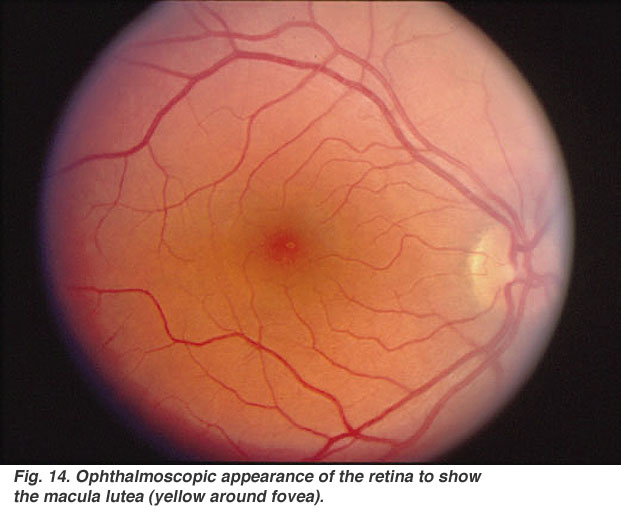 CSME
CSME: Any retinal thickening within 1/3 DD of the foveal center
110
Q
Diabetic Retinopathy: Diabetic Macular Edema
CSME
Acronym for clinically significant macular edema
Definition has three components:
Any retinal thickening within 1/3 DD of the foveal center
What does DD stand for?
Disc diameters

How big is 1/3 DD in microns?
500
111
A
Diabetic Retinopathy: Diabetic Macular Edema
CSME
Acronym for clinically significant macular edema
Definition has three components:
Any retinal thickening within 1/3 DD of the foveal center
What does DD stand for?
Disc diameter

How big is 1/3 DD in microns?
500
112
Q
Diabetic Retinopathy: Diabetic Macular Edema
CSME
Acronym for clinically significant macular edema
Definition has three components:
Any retinal thickening within 1/3 DD of the foveal center
What does DD stand for?
Disc diameter

How big is 1/3 DD in microns?
500
113
A
Diabetic Retinopathy: Diabetic Macular Edema
CSME
Acronym for clinically significant macular edema
Definition has three components:
Any retinal thickening within 1/3 DD of the foveal center
What does DD stand for?
Disc diameter

How big is 1/3 DD in microns?
500
114
Q
Diabetic Retinopathy: Diabetic Macular Edema
CSME
Acronym for clinically significant macular edema
Definition has three components:
Any retinal thickening within 1/3 DD of the foveal center; or
Hard exudates within 1/3 DD of the foveal center that are associated with adjacent retinal thickening
115
A
Diabetic Retinopathy: Diabetic Macular Edema
CSME
Acronym for clinically significant macular edema
Definition has three components:
Any retinal thickening within 1/3 DD of the foveal center; or
Hard exudates within 1/3 DD of the foveal center that are associated with adjacent retinal thickening
116
Diabetic Retinopathy: Diabetic Macular Edema
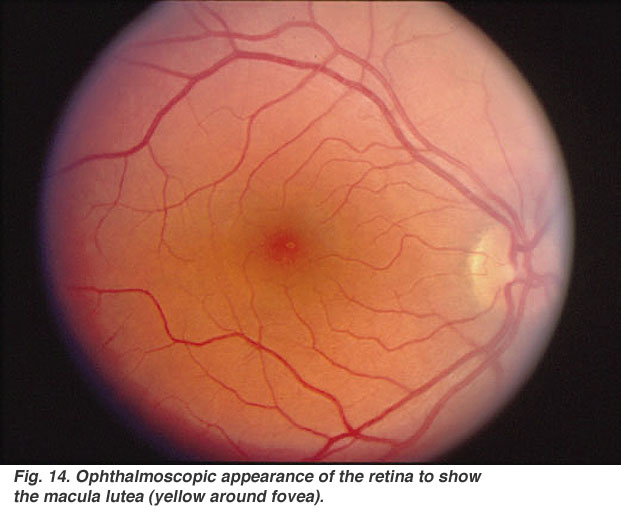 (Hard exudates)
CSME
HE within 1/3 DD of the foveal center that are associated with adjacent retinal thickening
117
Q
Diabetic Retinopathy: Diabetic Macular Edema
CSME
Acronym for clinically significant macular edema
Definition has three components:
Any retinal thickening within 1/3 DD of the foveal center; or
Hard exudates within 1/3 DD of the foveal center that are associated with adjacent retinal thickening;                     or
An area of retinal thickening 1 DD or larger in size, any part of which is within 1 DD of the foveal center
118
A
Diabetic Retinopathy: Diabetic Macular Edema
CSME
Acronym for clinically significant macular edema
Definition has three components:
Any retinal thickening within 1/3 DD of the foveal center; or
Hard exudates within 1/3 DD of the foveal center that are associated with adjacent retinal thickening;                     or
An area of retinal thickening 1 DD or larger in size, any part of which is within 1 DD of the foveal center
119
Diabetic Retinopathy: Diabetic Macular Edema
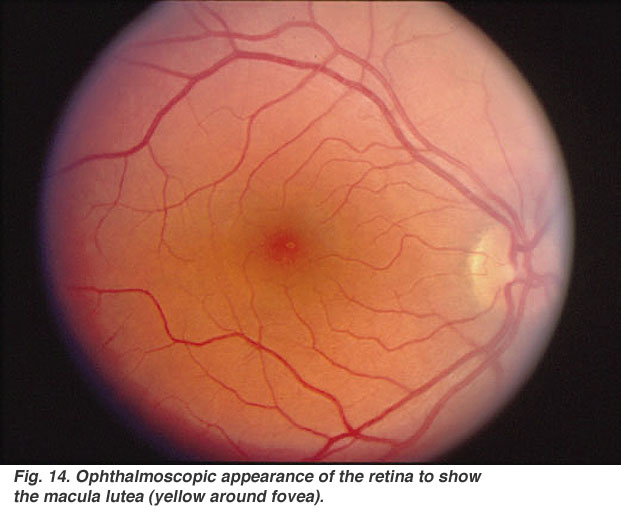 Retinal thickening ≥1DD in area, any portion of which is w/in 1DD of the foveal center
120
Diabetic Retinopathy: Diabetic Macular Edema
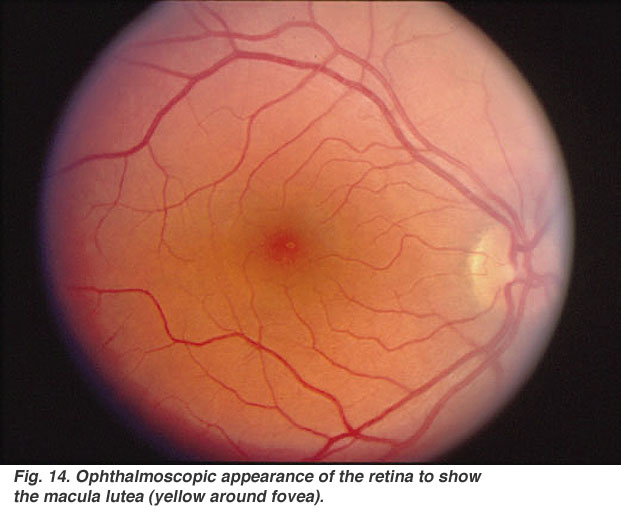 In this case, the area is too far away to qualify under the ‘any thickening w/in 500mm’ rule, and too
small to qualify under the ‘1DD area w/in 1DD of the central fovea’ rule. This is DME, but not CSME.
121
Diabetic Retinopathy: Diabetic Macular Edema
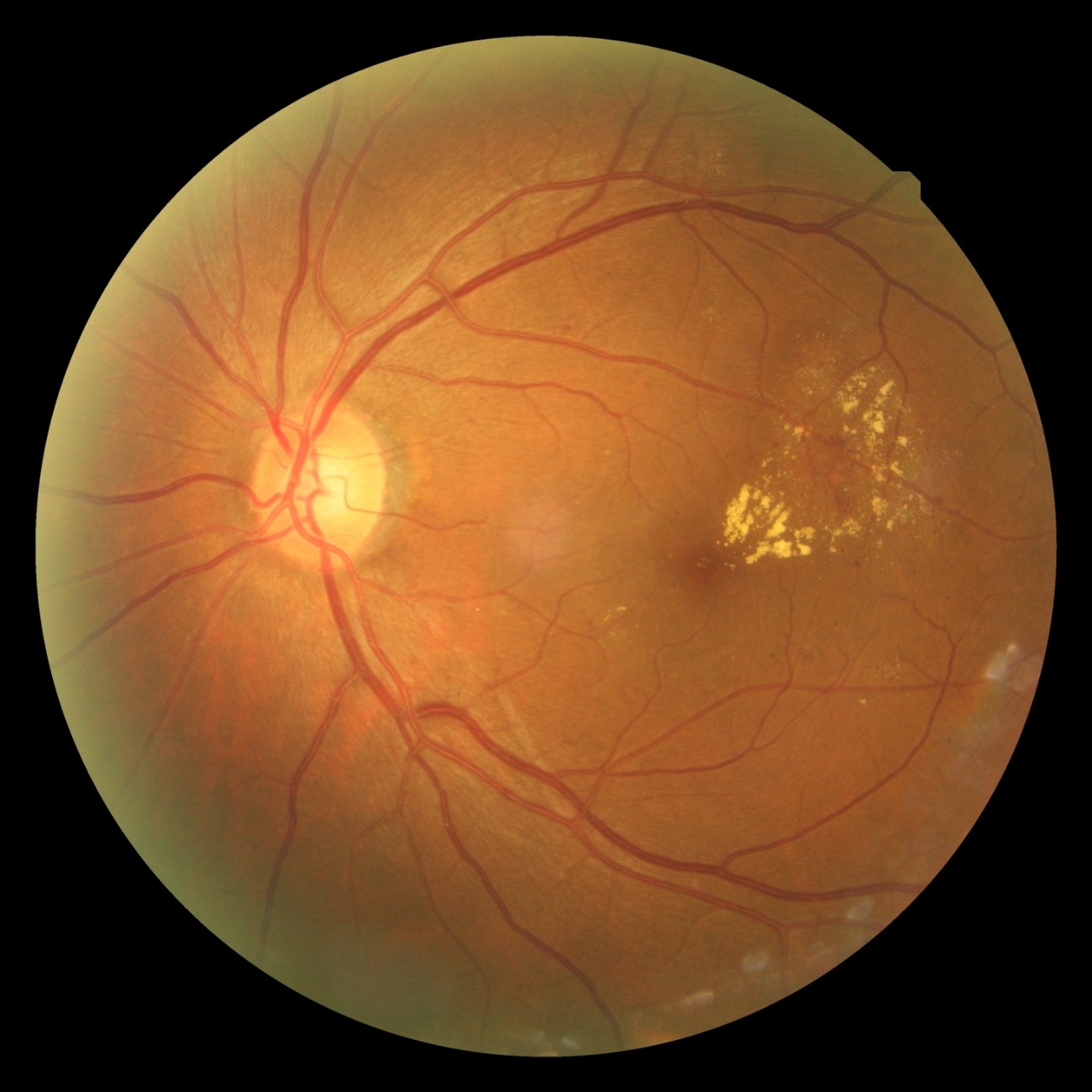 CSME
122
Diabetic Retinopathy: Diabetic Macular Edema
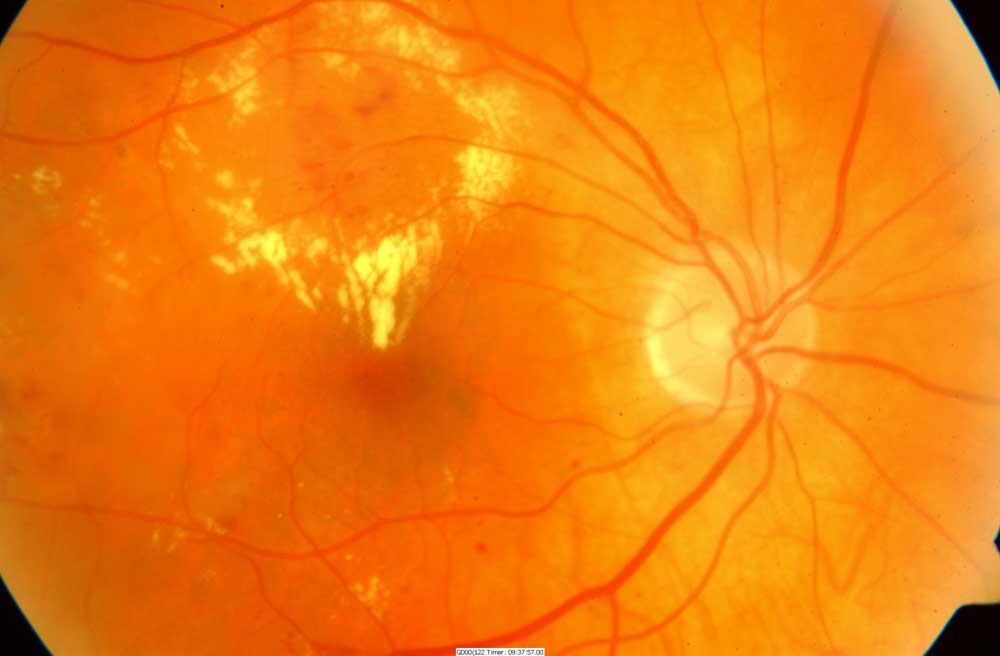 CSME
123
Diabetic Retinopathy: Diabetic Macular Edema
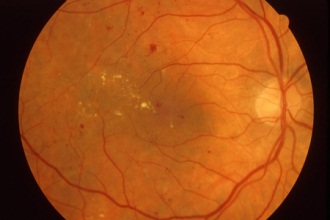 CSME
124
Diabetic Retinopathy: Diabetic Macular Edema
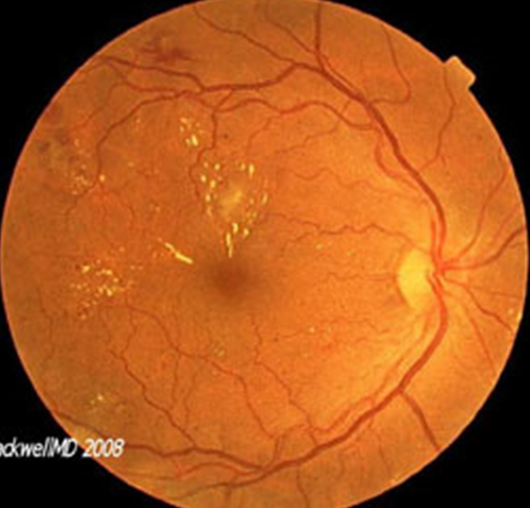 CSME
125
Q
Diabetic Retinopathy: Diabetic Macular Edema
CSME
Acronym for clinically significant macular edema
Definition has three components:
Any retinal thickening within 1/3 DD of the foveal center; or
Hard exudates within 1/3 DD of the foveal center that are associated with adjacent retinal thickening;                     or
An area of retinal thickening 1 DD or larger in size, any part of which is within 1 DD of the foveal center
What landmark clinical trial provided this definition of CSME?
The Early Treatment of Diabetic Retinopathy Study (ETDRS)

What 3 questions did this study seek to answer?
1) Is laser effective in treating diabetic macular edema?
2) Is PRP effective for treating early NPDR?
3) Is ASA effective in preventing the progression of DBR?
126
A
Diabetic Retinopathy: Diabetic Macular Edema
CSME
Acronym for clinically significant macular edema
Definition has three components:
Any retinal thickening within 1/3 DD of the foveal center; or
Hard exudates within 1/3 DD of the foveal center that are associated with adjacent retinal thickening;                     or
An area of retinal thickening 1 DD or larger in size, any part of which is within 1 DD of the foveal center
What landmark clinical trial provided this definition of CSME?
The Early Treatment of Diabetic Retinopathy Study (ETDRS)

What 3 questions did this study seek to answer?
1) Is laser effective in treating diabetic macular edema?
2) Is PRP effective for treating early NPDR?
3) Is ASA effective in preventing the progression of DBR?
127
Q
Diabetic Retinopathy: Diabetic Macular Edema
CSME
Acronym for clinically significant macular edema
Definition has three components:
Any retinal thickening within 1/3 DD of the foveal center; or
Hard exudates within 1/3 DD of the foveal center that are associated with adjacent retinal thickening;                     or
An area of retinal thickening 1 DD or larger in size, any part of which is within 1 DD of the foveal center
What landmark clinical trial provided this definition of CSME?
The Early Treatment of Diabetic Retinopathy Study (ETDRS)

What 3 questions did this study seek to answer?
1) Is laser effective in treating diabetic macular edema?
2) Is PRP effective for treating early NPDR?
3) Is ASA effective in preventing the progression of DBR?
128
A
Diabetic Retinopathy: Diabetic Macular Edema
CSME
Acronym for clinically significant macular edema
Definition has three components:
Any retinal thickening within 1/3 DD of the foveal center; or
Hard exudates within 1/3 DD of the foveal center that are associated with adjacent retinal thickening;                     or
An area of retinal thickening 1 DD or larger in size, any part of which is within 1 DD of the foveal center
What landmark clinical trial provided this definition of CSME?
The Early Treatment of Diabetic Retinopathy Study (ETDRS)

What 3 questions did this study seek to answer?
1) Is laser effective in treating diabetic macular edema?
2) Is PRP effective for treating early NPDR?
3) Is ASA effective in preventing the progression of DBR?
NPDR = Non-
proliferative
diabetic
retinopathy
PRP = Pan-retinal
photocoagulation
ASA = aspirin
129
Q
Diabetic Retinopathy: Diabetic Macular Edema
CSME
Acronym for clinically significant macular edema
Definition has three components:
Any retinal thickening within 1/3 DD of the foveal center; or
Hard exudates within 1/3 DD of the foveal center that are associated with adjacent retinal thickening;                     or
An area of retinal thickening 1 DD or larger in size, any part of which is within 1 DD of the foveal center
What modality of laser (ie, type of energy) was employed in the ETDRS?
Argon

What two approaches/strategies for laser application were employed?
Focal macular laser (FML) and grid macular laser (GML)

What is the basic technique for each?
FML: Energy applied directly to individual leaking microaneurysms (MAs)
GML: Energy applied to areas of diffuse leakage when offending MAs are
not readily identifiable
What landmark clinical trial provided this definition of CSME?
The Early Treatment of Diabetic Retinopathy Study (ETDRS)

What 3 questions did this study seek to answer?
1) Is laser effective in treating diabetic macular edema?
2) Is PRP effective for treating early NPDR?
3) Is ASA effective in preventing the progression of DBR?
130
A
Diabetic Retinopathy: Diabetic Macular Edema
CSME
Acronym for clinically significant macular edema
Definition has three components:
Any retinal thickening within 1/3 DD of the foveal center; or
Hard exudates within 1/3 DD of the foveal center that are associated with adjacent retinal thickening;                     or
An area of retinal thickening 1 DD or larger in size, any part of which is within 1 DD of the foveal center
What modality of laser (ie, type of energy) was employed in the ETDRS?
Argon

What two approaches/strategies for laser application were employed?
Focal macular laser (FML) and grid macular laser (GML)

What is the basic technique for each?
FML: Energy applied directly to individual leaking microaneurysms (MAs)
GML: Energy applied to areas of diffuse leakage when offending MAs are
not readily identifiable
What landmark clinical trial provided this definition of CSME?
The Early Treatment of Diabetic Retinopathy Study (ETDRS)

What 3 questions did this study seek to answer?
1) Is laser effective in treating diabetic macular edema?
2) Is PRP effective for treating early NPDR?
3) Is ASA effective in preventing the progression of DBR?
131
Q
Diabetic Retinopathy: Diabetic Macular Edema
CSME
Acronym for clinically significant macular edema
Definition has three components:
Any retinal thickening within 1/3 DD of the foveal center; or
Hard exudates within 1/3 DD of the foveal center that are associated with adjacent retinal thickening;                     or
An area of retinal thickening 1 DD or larger in size, any part of which is within 1 DD of the foveal center
What modality of laser (ie, type of energy) was employed in the ETDRS?
Argon

What two approaches/strategies for laser application were employed?
Focal macular laser (FML) and grid macular laser (GML)

What is the basic technique for each?
FML: Energy applied directly to individual leaking microaneurysms (MAs)
GML: Energy applied to areas of diffuse leakage when offending MAs are
not readily identifiable
What landmark clinical trial provided this definition of CSME?
The Early Treatment of Diabetic Retinopathy Study (ETDRS)

What 3 questions did this study seek to answer?
1) Is laser effective in treating diabetic macular edema?
2) Is PRP effective for treating early NPDR?
3) Is ASA effective in preventing the progression of DBR?
132
A
Diabetic Retinopathy: Diabetic Macular Edema
CSME
Acronym for clinically significant macular edema
Definition has three components:
Any retinal thickening within 1/3 DD of the foveal center; or
Hard exudates within 1/3 DD of the foveal center that are associated with adjacent retinal thickening;                     or
An area of retinal thickening 1 DD or larger in size, any part of which is within 1 DD of the foveal center
What modality of laser (ie, type of energy) was employed in the ETDRS?
Argon

What two approaches/strategies for laser application were employed?
Focal macular laser (FML) and grid macular laser (GML)

What is the basic technique for each?
FML: Energy applied directly to individual leaking microaneurysms (MAs)
GML: Energy applied to areas of diffuse leakage when offending MAs are
not readily identifiable
What landmark clinical trial provided this definition of CSME?
The Early Treatment of Diabetic Retinopathy Study (ETDRS)

What 3 questions did this study seek to answer?
1) Is laser effective in treating diabetic macular edema?
2) Is PRP effective for treating early NPDR?
3) Is ASA effective in preventing the progression of DBR?
133
Q
Diabetic Retinopathy: Diabetic Macular Edema
CSME
Acronym for clinically significant macular edema
Definition has three components:
Any retinal thickening within 1/3 DD of the foveal center; or
Hard exudates within 1/3 DD of the foveal center that are associated with adjacent retinal thickening;                     or
An area of retinal thickening 1 DD or larger in size, any part of which is within 1 DD of the foveal center
What modality of laser (ie, type of energy) was employed in the ETDRS?
Argon

What two approaches/strategies for laser application were employed?
Focal macular laser (FML) and grid macular laser (GML)

What is the basic technique for each?
FML: Energy applied directly to individual leaking microaneurysms (MAs)
GML: Energy applied to areas of diffuse leakage when offending MAs are
not readily identifiable
What landmark clinical trial provided this definition of CSME?
The Early Treatment of Diabetic Retinopathy Study (ETDRS)

What 3 questions did this study seek to answer?
1) Is laser effective in treating diabetic macular edema?
2) Is PRP effective for treating early NPDR?
3) Is ASA effective in preventing the progression of DBR?
134
A
Diabetic Retinopathy: Diabetic Macular Edema
CSME
Acronym for clinically significant macular edema
Definition has three components:
Any retinal thickening within 1/3 DD of the foveal center; or
Hard exudates within 1/3 DD of the foveal center that are associated with adjacent retinal thickening;                     or
An area of retinal thickening 1 DD or larger in size, any part of which is within 1 DD of the foveal center
What modality of laser (ie, type of energy) was employed in the ETDRS?
Argon

What two approaches/strategies for laser application were employed?
Focal macular laser (FML) and grid macular laser (GML)

What is the basic technique for each?
FML: Energy applied directly to individual leaking microaneurysms (MAs)
GML: Energy applied to areas of diffuse leakage when offending MAs are
not readily identifiable
What landmark clinical trial provided this definition of CSME?
The Early Treatment of Diabetic Retinopathy Study (ETDRS)

What 3 questions did this study seek to answer?
1) Is laser effective in treating diabetic macular edema?
2) Is PRP effective for treating early NPDR?
3) Is ASA effective in preventing the progression of DBR?
135
Q
Diabetic Retinopathy: Diabetic Macular Edema
CSME
Acronym for clinically significant macular edema
Definition has three components:
Any retinal thickening within 1/3 DD of the foveal center; or
Hard exudates within 1/3 DD of the foveal center that are associated with adjacent retinal thickening;                     or
An area of retinal thickening 1 DD or larger in size, any part of which is within 1 DD of the foveal center
What modality of laser (ie, type of energy) was employed in the ETDRS?
Argon

What two approaches/strategies for laser application were employed?
Focal macular laser (FML) and grid macular laser (GML)

What is the basic technique for each?
FML: Energy applied directly to individual leaking microaneurysms (MAs)
GML: Energy applied to areas of diffuse leakage when offending MAs are
not readily identifiable
What landmark clinical trial provided this definition of CSME?
The Early Treatment of Diabetic Retinopathy Study (ETDRS)

What 3 questions did this study seek to answer?
1) Is laser effective in treating diabetic macular edema?
2) Is PRP effective for treating early NPDR?
3) Is ASA effective in preventing the progression of DBR?
136
A
Diabetic Retinopathy: Diabetic Macular Edema
CSME
Acronym for clinically significant macular edema
Definition has three components:
Any retinal thickening within 1/3 DD of the foveal center; or
Hard exudates within 1/3 DD of the foveal center that are associated with adjacent retinal thickening;                     or
An area of retinal thickening 1 DD or larger in size, any part of which is within 1 DD of the foveal center
What modality of laser (ie, type of energy) was employed in the ETDRS?
Argon

What two approaches/strategies for laser application were employed?
Focal macular laser (FML) and grid macular laser (GML)

What is the basic technique for each?
FML: Energy applied directly to individual leaking microaneurysms (MAs)
GML: Energy applied to areas of diffuse leakage when offending MAs are
not readily identifiable
What landmark clinical trial provided this definition of CSME?
The Early Treatment of Diabetic Retinopathy Study (ETDRS)

What 3 questions did this study seek to answer?
1) Is laser effective in treating diabetic macular edema?
2) Is PRP effective for treating early NPDR?
3) Is ASA effective in preventing the progression of DBR?
137
Q
Diabetic Retinopathy: Diabetic Macular Edema
CSME
Acronym for clinically significant macular edema
Definition has three components:
Any retinal thickening within 1/3 DD of the foveal center; or
Hard exudates within 1/3 DD of the foveal center that are associated with adjacent retinal thickening;                     or
An area of retinal thickening 1 DD or larger in size, any part of which is within 1 DD of the foveal center
So, what was the answer to the question?
Yes; it cut the risk of moderate vision loss (MVL) by 50%,
as well as increased the likelihood of gaining vision

What is the definition of MVL?
Doubling of the baseline visual angle (e.g., 20/4020/80)

Is there a qualifier on the effectiveness of laser for diabetic
macular edema?
Yes. It was effective only if the edema met CSME criteria
(that’s why the criteria are what they are)
What landmark clinical trial provided this definition of CSME?
The Early Treatment of Diabetic Retinopathy Study (ETDRS)

What 3 questions did this study seek to answer?
1) Is laser effective in treating diabetic macular edema?
2) Is PRP effective for treating early NPDR?
3) Is ASA effective in preventing the progression of DBR?
138
A
Diabetic Retinopathy: Diabetic Macular Edema
CSME
Acronym for clinically significant macular edema
Definition has three components:
Any retinal thickening within 1/3 DD of the foveal center; or
Hard exudates within 1/3 DD of the foveal center that are associated with adjacent retinal thickening;                     or
An area of retinal thickening 1 DD or larger in size, any part of which is within 1 DD of the foveal center
So, what was the answer to the question?
Yes; it cut the risk of moderate vision loss (MVL) by 50%,
as well as increased the likelihood of gaining vision

What is the definition of MVL?
Doubling of the baseline visual angle (e.g., 20/4020/80)

Is there a qualifier on the effectiveness of laser for diabetic
macular edema?
Yes. It was effective only if the edema met CSME criteria
(that’s why the criteria are what they are)
What landmark clinical trial provided this definition of CSME?
The Early Treatment of Diabetic Retinopathy Study (ETDRS)

What 3 questions did this study seek to answer?
1) Is laser effective in treating diabetic macular edema?
2) Is PRP effective for treating early NPDR?
3) Is ASA effective in preventing the progression of DBR?
139
Q
Diabetic Retinopathy: Diabetic Macular Edema
CSME
Acronym for clinically significant macular edema
Definition has three components:
Any retinal thickening within 1/3 DD of the foveal center; or
Hard exudates within 1/3 DD of the foveal center that are associated with adjacent retinal thickening;                     or
An area of retinal thickening 1 DD or larger in size, any part of which is within 1 DD of the foveal center
So, what was the answer to the question?
Yes; it cut the risk of moderate vision loss (MVL) by 50%,
as well as increased the likelihood of gaining vision

What is the definition of MVL?
Doubling of the baseline visual angle (e.g., 20/4020/80)

Is there a qualifier on the effectiveness of laser for diabetic
macular edema?
Yes. It was effective only if the edema met CSME criteria
(that’s why the criteria are what they are)
What landmark clinical trial provided this definition of CSME?
The Early Treatment of Diabetic Retinopathy Study (ETDRS)

What 3 questions did this study seek to answer?
1) Is laser effective in treating diabetic macular edema?
2) Is PRP effective for treating early NPDR?
3) Is ASA effective in preventing the progression of DBR?
140
A
Diabetic Retinopathy: Diabetic Macular Edema
CSME
Acronym for clinically significant macular edema
Definition has three components:
Any retinal thickening within 1/3 DD of the foveal center; or
Hard exudates within 1/3 DD of the foveal center that are associated with adjacent retinal thickening;                     or
An area of retinal thickening 1 DD or larger in size, any part of which is within 1 DD of the foveal center
So, what was the answer to the question?
Yes; it cut the risk of moderate vision loss (MVL) by 50%,
as well as increased the likelihood of gaining vision

What is the definition of MVL?
Doubling of the baseline visual angle (e.g., 20/4020/80)

Is there a qualifier on the effectiveness of laser for diabetic
macular edema?
Yes. It was effective only if the edema met CSME criteria
(that’s why the criteria are what they are)
What landmark clinical trial provided this definition of CSME?
The Early Treatment of Diabetic Retinopathy Study (ETDRS)

What 3 questions did this study seek to answer?
1) Is laser effective in treating diabetic macular edema?
2) Is PRP effective for treating early NPDR?
3) Is ASA effective in preventing the progression of DBR?
141
Q
Diabetic Retinopathy: Diabetic Macular Edema
CSME
Acronym for clinically significant macular edema
Definition has three components:
Any retinal thickening within 1/3 DD of the foveal center; or
Hard exudates within 1/3 DD of the foveal center that are associated with adjacent retinal thickening;                     or
An area of retinal thickening 1 DD or larger in size, any part of which is within 1 DD of the foveal center
So, what was the answer to the question?
Yes; it cut the risk of moderate vision loss (MVL) by 50%,
as well as increased the likelihood of gaining vision

What is the definition of MVL?
Doubling of the baseline visual angle (e.g., 20/4020/80)

Is there a qualifier on the effectiveness of laser for diabetic
macular edema?
Yes. It was effective only if the edema met CSME criteria
(that’s why the criteria are what they are)
What landmark clinical trial provided this definition of CSME?
The Early Treatment of Diabetic Retinopathy Study (ETDRS)

What 3 questions did this study seek to answer?
1) Is laser effective in treating diabetic macular edema?
2) Is PRP effective for treating early NPDR?
3) Is ASA effective in preventing the progression of DBR?
142
A
Diabetic Retinopathy: Diabetic Macular Edema
CSME
Acronym for clinically significant macular edema
Definition has three components:
Any retinal thickening within 1/3 DD of the foveal center; or
Hard exudates within 1/3 DD of the foveal center that are associated with adjacent retinal thickening;                     or
An area of retinal thickening 1 DD or larger in size, any part of which is within 1 DD of the foveal center
So, what was the answer to the question?
Yes; it cut the risk of moderate vision loss (MVL) by 50%,
as well as increased the likelihood of gaining vision

What is the definition of MVL?
Doubling of the baseline visual angle (e.g., 20/4020/80)

Is there a qualifier on the effectiveness of laser for diabetic
macular edema?
Yes. It was effective only if the edema met CSME criteria
(that’s why the criteria are what they are)
What landmark clinical trial provided this definition of CSME?
The Early Treatment of Diabetic Retinopathy Study (ETDRS)

What 3 questions did this study seek to answer?
1) Is laser effective in treating diabetic macular edema?
2) Is PRP effective for treating early NPDR?
3) Is ASA effective in preventing the progression of DBR?
143
Diabetic Retinopathy: Diabetic Macular Edema
CSME
Acronym for clinically significant macular edema
Definition has three components:
Any retinal thickening within 1/3 DD of the foveal center; or
Hard exudates within 1/3 DD of the foveal center that are associated with adjacent retinal thickening;                     or
An area of retinal thickening 1 DD or larger in size, any part of which is within 1 DD of the foveal center
So, what was the answer to the question?
Yes; it cut the risk of moderate vision loss (MVL) by 50%,
as well as increased the likelihood of gaining vision

What is the definition of MVL?
Doubling of the baseline visual angle (e.g., 20/4020/80)

Is there a qualifier on the effectiveness of laser for diabetic
macular edema?
Yes. It was effective only if the edema met CSME criteria
(that’s why the criteria are what they are)
Take note of this! The byzantine definition of CSME is what it is because it delineates the sort of DME that will respond favorably to laser treatment. The point being, if a pt’s DME fails to meet the ETDRS definition of CSME, don’t laser it!
What landmark clinical trial provided this definition of CSME?
The Early Treatment of Diabetic Retinopathy Study (ETDRS)

What 3 questions did this study seek to answer?
1) Is laser effective in treating diabetic macular edema?
2) Is PRP effective for treating early NPDR?
3) Is ASA effective in preventing the progression of DBR?
144
Q
Diabetic Retinopathy: Diabetic Macular Edema
CSME
Acronym for clinically significant macular edema
Definition has three components:
Any retinal thickening within 1/3 DD of the foveal center; or
Hard exudates within 1/3 DD of the foveal center that are associated with adjacent retinal thickening;                     or
An area of retinal thickening 1 DD or larger in size, any part of which is within 1 DD of the foveal center
What does NPDR stand for in this context?
Nonproliferative diabetic retinopathy

So, what was the answer to the question?
PRP reduced the risk of severe vision loss in pts with severe NPDR, but not with mild or moderate NPDR
What landmark clinical trial provided this definition of CSME?
The Early Treatment of Diabetic Retinopathy Study (ETDRS)

What 3 questions did this study seek to answer?
1) Is laser effective in treating diabetic macular edema?
2) Is PRP effective for treating early NPDR?
3) Is ASA effective in preventing the progression of DBR?
145
A
Diabetic Retinopathy: Diabetic Macular Edema
CSME
Acronym for clinically significant macular edema
Definition has three components:
Any retinal thickening within 1/3 DD of the foveal center; or
Hard exudates within 1/3 DD of the foveal center that are associated with adjacent retinal thickening;                     or
An area of retinal thickening 1 DD or larger in size, any part of which is within 1 DD of the foveal center
What does NPDR stand for in this context?
Nonproliferative diabetic retinopathy

So, what was the answer to the question?
PRP reduced the risk of severe vision loss in pts with severe NPDR, but not with mild or moderate NPDR
What landmark clinical trial provided this definition of CSME?
The Early Treatment of Diabetic Retinopathy Study (ETDRS)

What 3 questions did this study seek to answer?
1) Is laser effective in treating diabetic macular edema?
2) Is PRP effective for treating early NPDR?
3) Is ASA effective in preventing the progression of DBR?
146
Q
Diabetic Retinopathy: Diabetic Macular Edema
CSME
Acronym for clinically significant macular edema
Definition has three components:
Any retinal thickening within 1/3 DD of the foveal center; or
Hard exudates within 1/3 DD of the foveal center that are associated with adjacent retinal thickening;                     or
An area of retinal thickening 1 DD or larger in size, any part of which is within 1 DD of the foveal center
What does NPDR stand for in this context?
Nonproliferative diabetic retinopathy

So, what was the answer to the question?
PRP reduced the risk of severe vision loss in pts with severe NPDR, but not with mild or moderate NPDR
What landmark clinical trial provided this definition of CSME?
The Early Treatment of Diabetic Retinopathy Study (ETDRS)

What 3 questions did this study seek to answer?
1) Is laser effective in treating diabetic macular edema?
2) Is PRP effective for treating early NPDR?
3) Is ASA effective in preventing the progression of DBR?
147
A
Diabetic Retinopathy: Diabetic Macular Edema
CSME
Acronym for clinically significant macular edema
Definition has three components:
Any retinal thickening within 1/3 DD of the foveal center; or
Hard exudates within 1/3 DD of the foveal center that are associated with adjacent retinal thickening;                     or
An area of retinal thickening 1 DD or larger in size, any part of which is within 1 DD of the foveal center
What does NPDR stand for in this context?
Nonproliferative diabetic retinopathy

So, what was the answer to the question?
PRP reduced the risk of severe vision loss in pts with severe NPDR, but not with mild or moderate NPDR
What landmark clinical trial provided this definition of CSME?
The Early Treatment of Diabetic Retinopathy Study (ETDRS)

What 3 questions did this study seek to answer?
1) Is laser effective in treating diabetic macular edema?
2) Is PRP effective for treating early NPDR?
3) Is ASA effective in preventing the progression of DBR?
148
Diabetic Retinopathy: Diabetic Macular Edema
CSME
Acronym for clinically significant macular edema
Definition has three components:
Any retinal thickening within 1/3 DD of the foveal center; or
Hard exudates within 1/3 DD of the foveal center that are associated with adjacent retinal thickening;                     or
An area of retinal thickening 1 DD or larger in size, any part of which is within 1 DD of the foveal center
If you’re unsure what is entailed by the terms mild, moderate and severe NPDR, check out slide-set R31 (Diabetic retinopathy: The basics)
What does NPDR stand for in this context?
Nonproliferative diabetic retinopathy

So, what was the answer to the question?
PRP reduced the risk of severe vision loss in pts with severe NPDR, but not with mild or moderate NPDR
What landmark clinical trial provided this definition of CSME?
The Early Treatment of Diabetic Retinopathy Study (ETDRS)

What 3 questions did this study seek to answer?
1) Is laser effective in treating diabetic macular edema?
2) Is PRP effective for treating early NPDR?
3) Is ASA effective in preventing the progression of DBR?
149
Q
Diabetic Retinopathy: Diabetic Macular Edema
CSME
Acronym for clinically significant macular edema
Definition has three components:
Any retinal thickening within 1/3 DD of the foveal center; or
Hard exudates within 1/3 DD of the foveal center that are associated with adjacent retinal thickening;                     or
An area of retinal thickening 1 DD or larger in size, any part of which is within 1 DD of the foveal center
What was the answer to this question?
No. However, it didn’t worsen it either; therefore,
DBR is not a contraindication for ASA use
What landmark clinical trial provided this definition of CSME?
The Early Treatment of Diabetic Retinopathy Study (ETDRS)

What 3 questions did this study seek to answer?
1) Is laser effective in treating diabetic macular edema?
2) Is PRP effective for treating early NPDR?
3) Is ASA effective in preventing the progression of DBR?
150
A
Diabetic Retinopathy: Diabetic Macular Edema
CSME
Acronym for clinically significant macular edema
Definition has three components:
Any retinal thickening within 1/3 DD of the foveal center; or
Hard exudates within 1/3 DD of the foveal center that are associated with adjacent retinal thickening;                     or
An area of retinal thickening 1 DD or larger in size, any part of which is within 1 DD of the foveal center
What was the answer to this question?
No. However, it didn’t worsen it either; therefore,
DBR is not a contraindication for ASA use.
What landmark clinical trial provided this definition of CSME?
The Early Treatment of Diabetic Retinopathy Study (ETDRS)

What 3 questions did this study seek to answer?
1) Is laser effective in treating diabetic macular edema?
2) Is PRP effective for treating early NPDR?
3) Is ASA effective in preventing the progression of DBR?
151
Q
Diabetic Retinopathy: Diabetic Macular Edema
<
>>>
Primary intervention:
Laser surgery
Primary intervention:
Pharmacologic
Center-
involved
Non-center-
involved
Clinically
significant
Not clinically
significant
In this classification system, there are two types of DME. What are they?
That which involves the center (foveal) region, and everything else

By what technique is the retina evaluated for the presence of DME?
By OCT

In this system, what findings signal that treatment is indicated?
Center-involving DME + decreased visual acuity
In this classification system, there are two types of DME. What are they?
That which qualifies as ‘clinically significant,’ 
and that which does not

By what technique is the retina evaluated for the presence of DME?
By DFE

In this system, what findings signal that treatment is indicated?
The presence of CSME
Of the two approaches to treating DME, which is considered first-line?
Pharmacologic, but not in every case (we’ll revisit this issue later)
Time to revisit this issue. Under what circumstances might laser by the preferred treatment modality?
--If there is an obvious, easily-lased microaneurysm that is the source of the edema (that meets CSME criteria of course); or
--If there is reason to doubt the pt will comply with the demands imposed by a pharmacologic treatment regimen (eg, monthly visits).
Additionally, some clinicians opt for laser if a pt presents with DME but has good VA (recall from the ‘anti-VEGF-vs-laser trials’ tl;dr that laser is effective for maintaining VA)
152
A
Diabetic Retinopathy: Diabetic Macular Edema
<
>>>
Primary intervention:
Laser surgery
Primary intervention:
Pharmacologic
Center-
involved
Non-center-
involved
Clinically
significant
Not clinically
significant
In this classification system, there are two types of DME. What are they?
That which involves the center (foveal) region, and everything else

By what technique is the retina evaluated for the presence of DME?
By OCT

In this system, what findings signal that treatment is indicated?
Center-involving DME + decreased visual acuity
In this classification system, there are two types of DME. What are they?
That which qualifies as ‘clinically significant,’ 
and that which does not

By what technique is the retina evaluated for the presence of DME?
By DFE

In this system, what findings signal that treatment is indicated?
The presence of CSME
Of the two approaches to treating DME, which is considered first-line?
Pharmacologic, but not in every case (we’ll revisit this issue later)
Time to revisit this issue. Under what circumstances might laser by the preferred treatment modality?
--If there is an obvious, easily-lased microaneurysm that is the source of the edema (that meets CSME criteria of course); or
--If there is reason to doubt the pt will comply with the demands imposed by a pharmacologic treatment regimen (eg, monthly visits).
Additionally, some clinicians opt for laser if a pt presents with DME but has good VA (recall from the ‘anti-VEGF-vs-laser trials’ tl;dr that laser is effective for maintaining VA)
153
Diabetic Retinopathy: Diabetic Macular Edema
<
>>>
Primary intervention:
Laser surgery
Primary intervention:
Pharmacologic
Center-
involved
Non-center-
involved
Clinically
significant
Not clinically
significant
In this classification system, there are two types of DME. What are they?
That which involves the center (foveal) region, and everything else

By what technique is the retina evaluated for the presence of DME?
By OCT

In this system, what findings signal that treatment is indicated?
Center-involving DME + decreased visual acuity
In this classification system, there are two types of DME. What are they?
That which qualifies as ‘clinically significant,’ 
and that which does not

By what technique is the retina evaluated for the presence of DME?
By DFE

In this system, what findings signal that treatment is indicated?
The presence of CSME
Of the two approaches to treating DME, which is considered first-line?
Pharmacologic, but not in every case (we’ll revisit this issue later)
Time to revisit this issue. Under what circumstances might laser by the preferred treatment modality?
--If there is an obvious, easily-lased microaneurysm that is the source of the edema (that meets CSME criteria of course); or
--If there is reason to doubt the pt will comply with the demands imposed by a pharmacologic treatment regimen (eg, monthly visits).
Additionally, some clinicians opt for laser if a pt presents with DME but has good VA (recall from the ‘anti-VEGF-vs-laser trials’ tl;dr that laser is effective for maintaining VA)